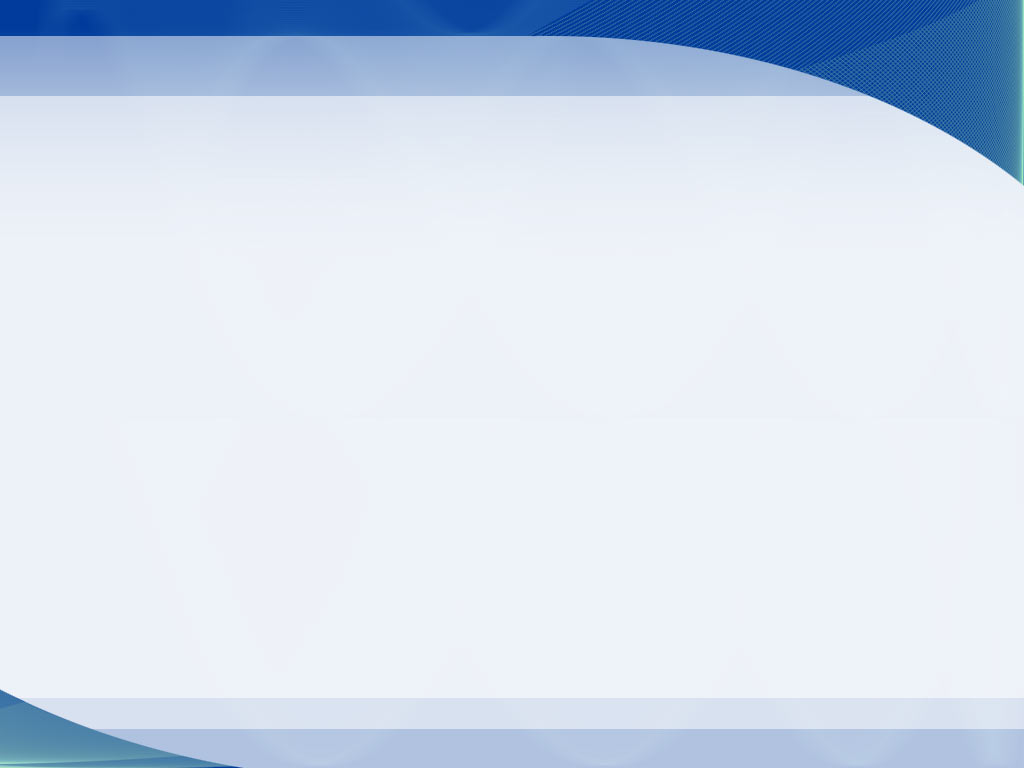 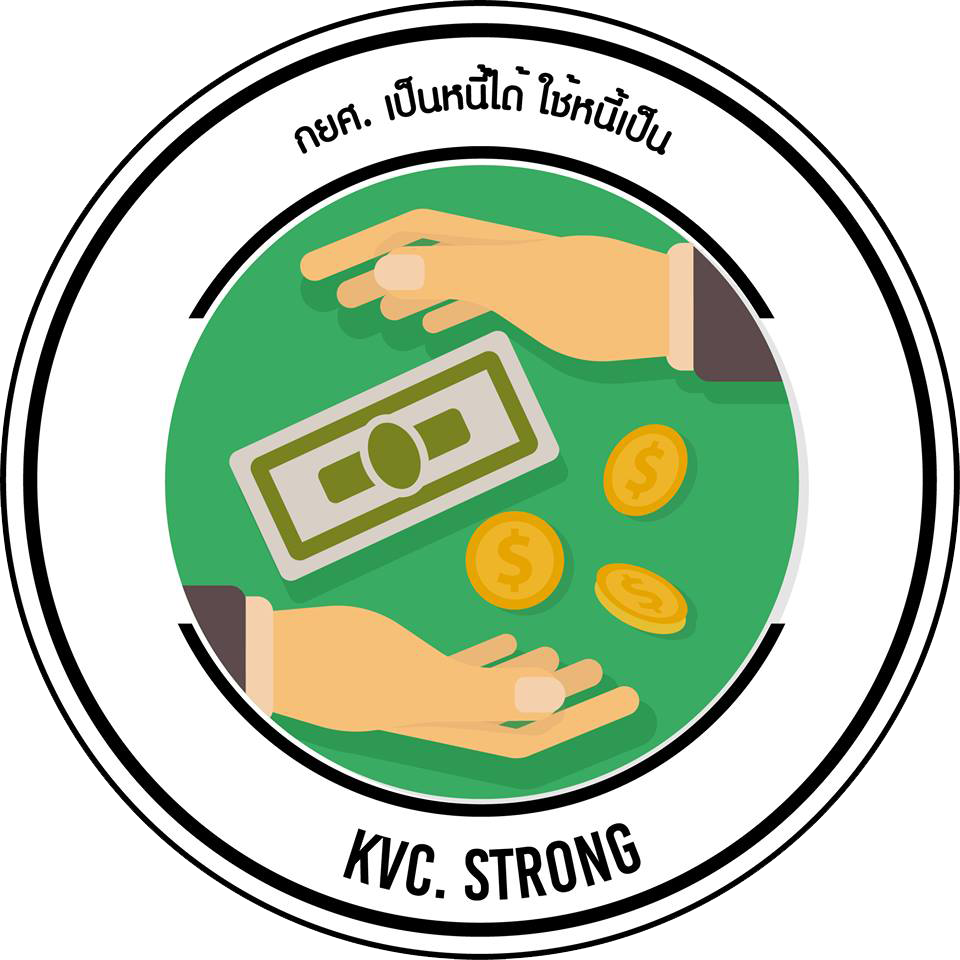 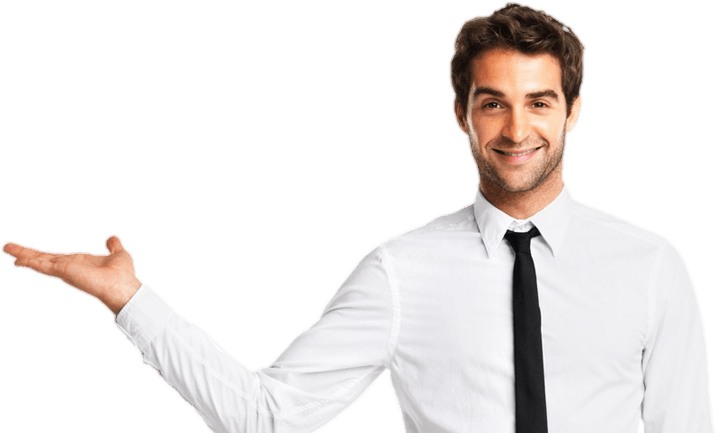 การวางแผนการเงิน
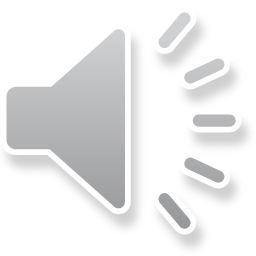 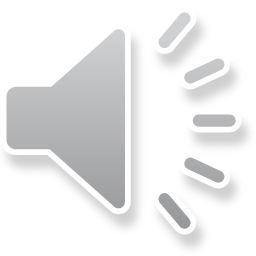 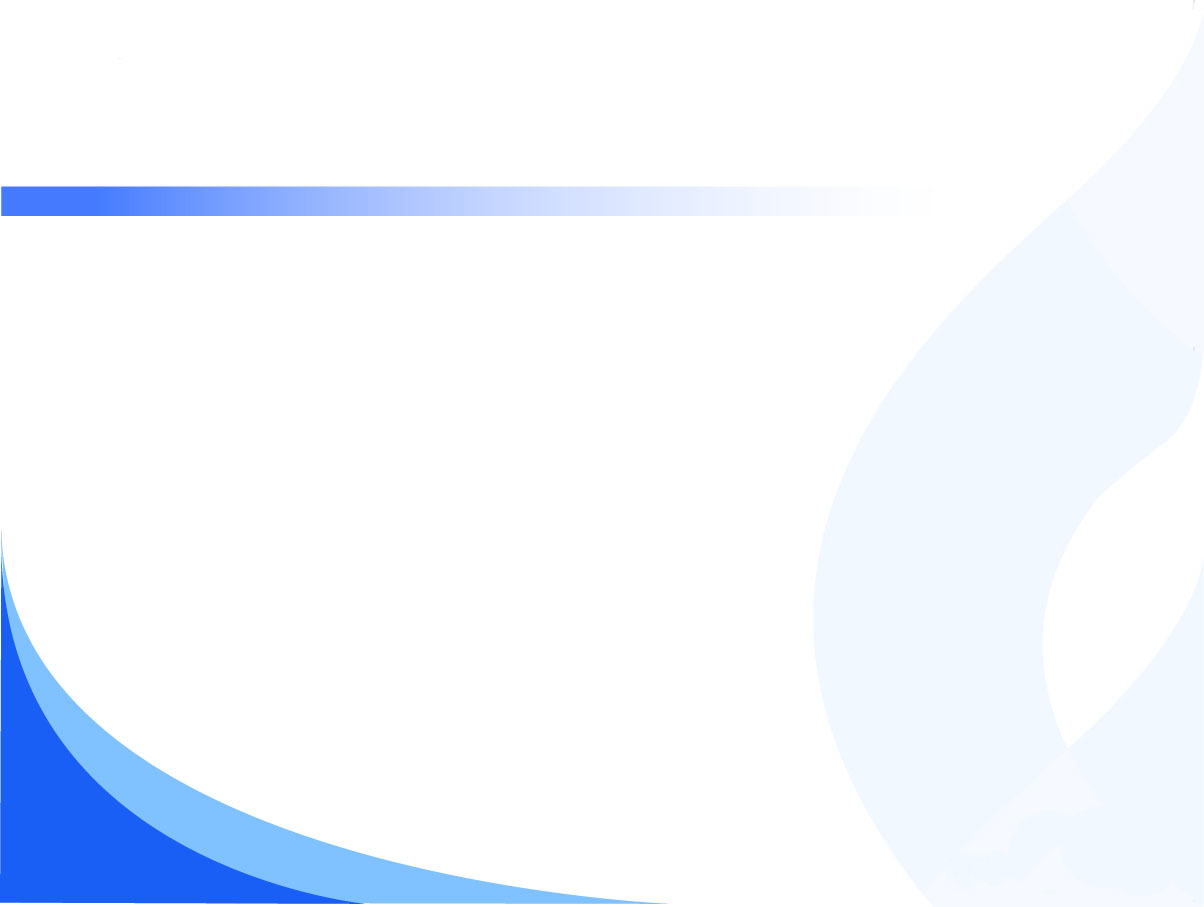 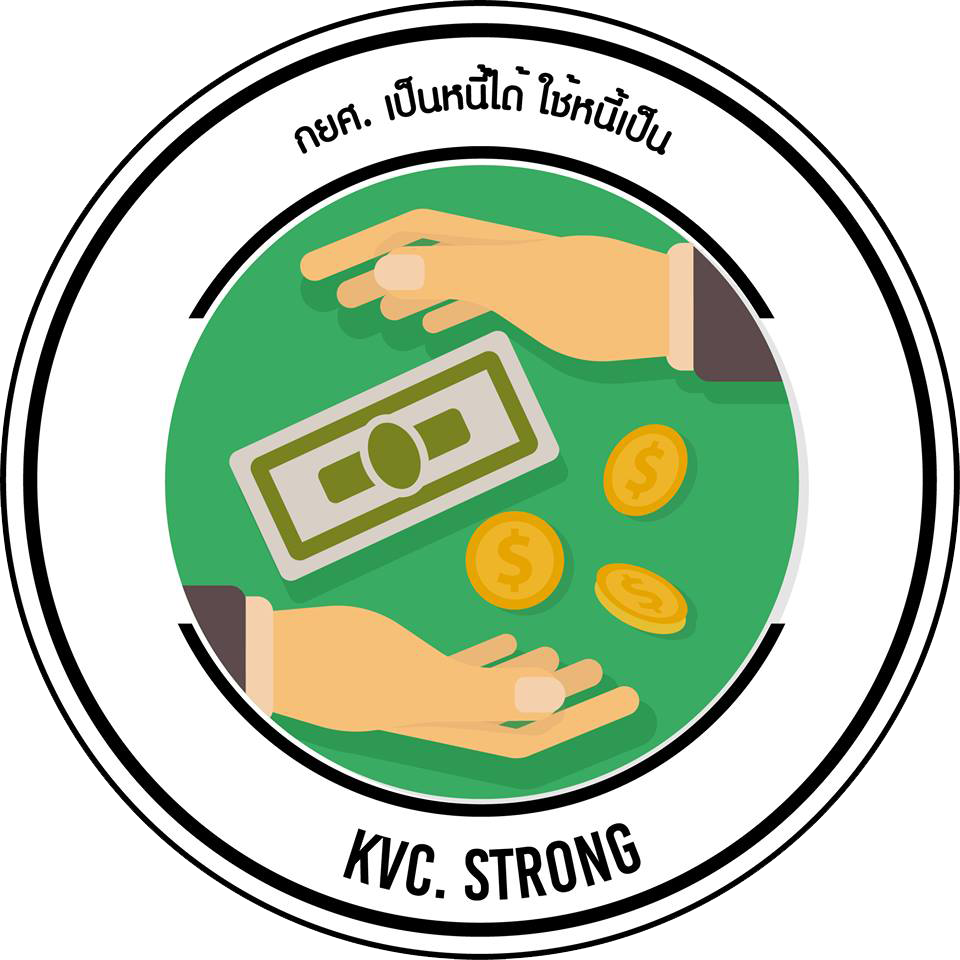 คุณมีเป้าหมายอะไรในชีวิตบ้าง
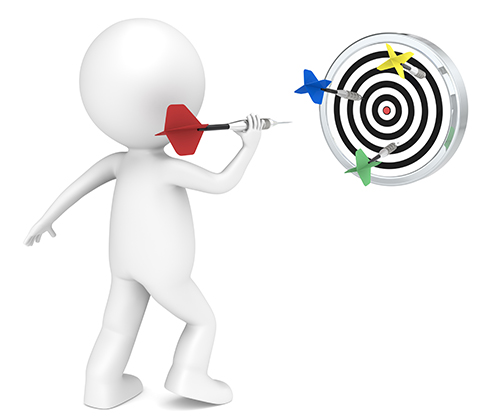 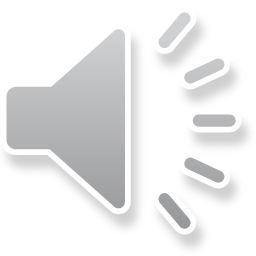 การวางแผนการเงิน
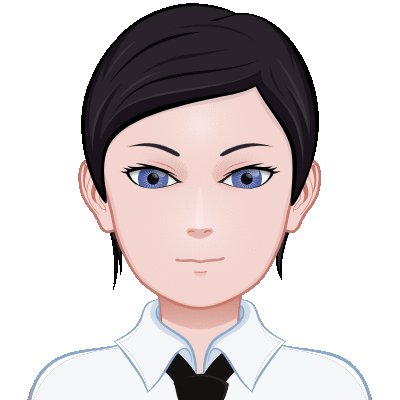 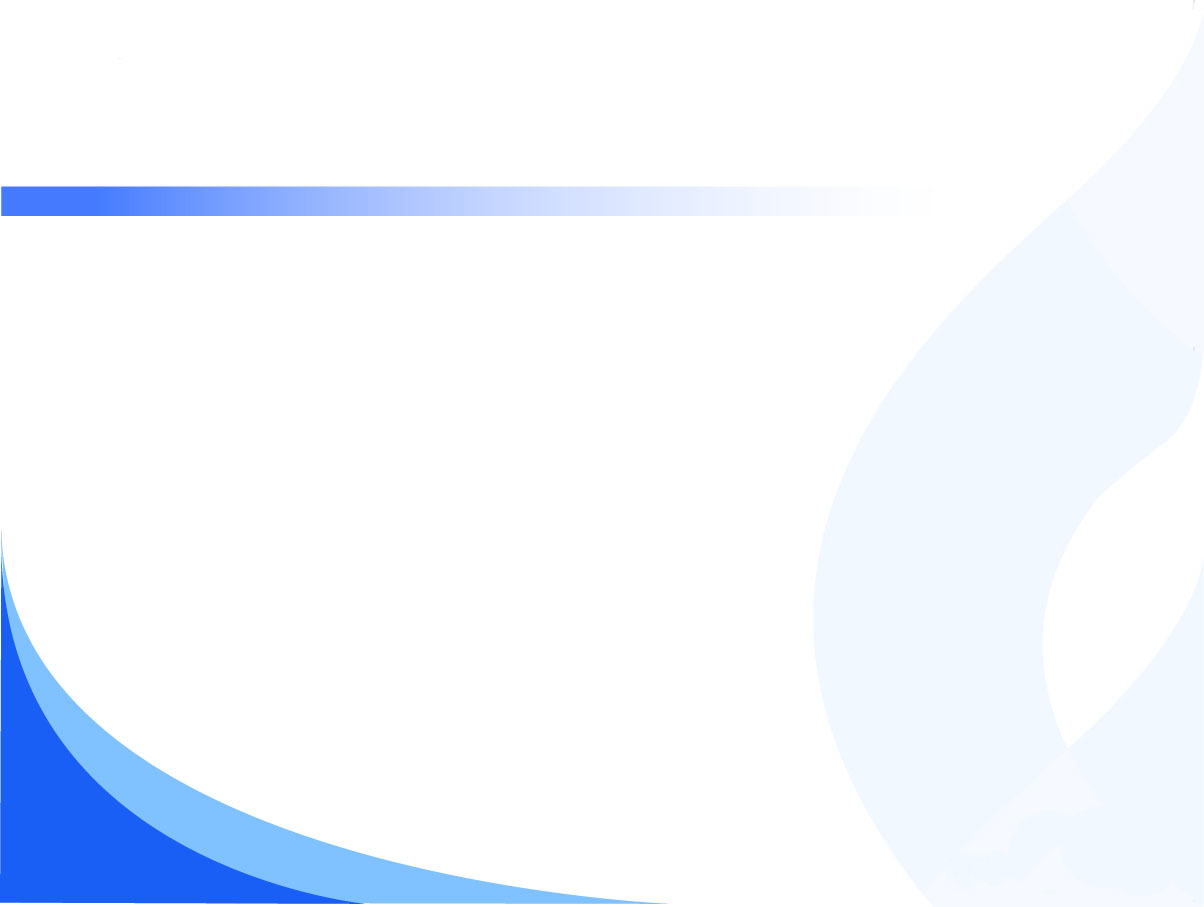 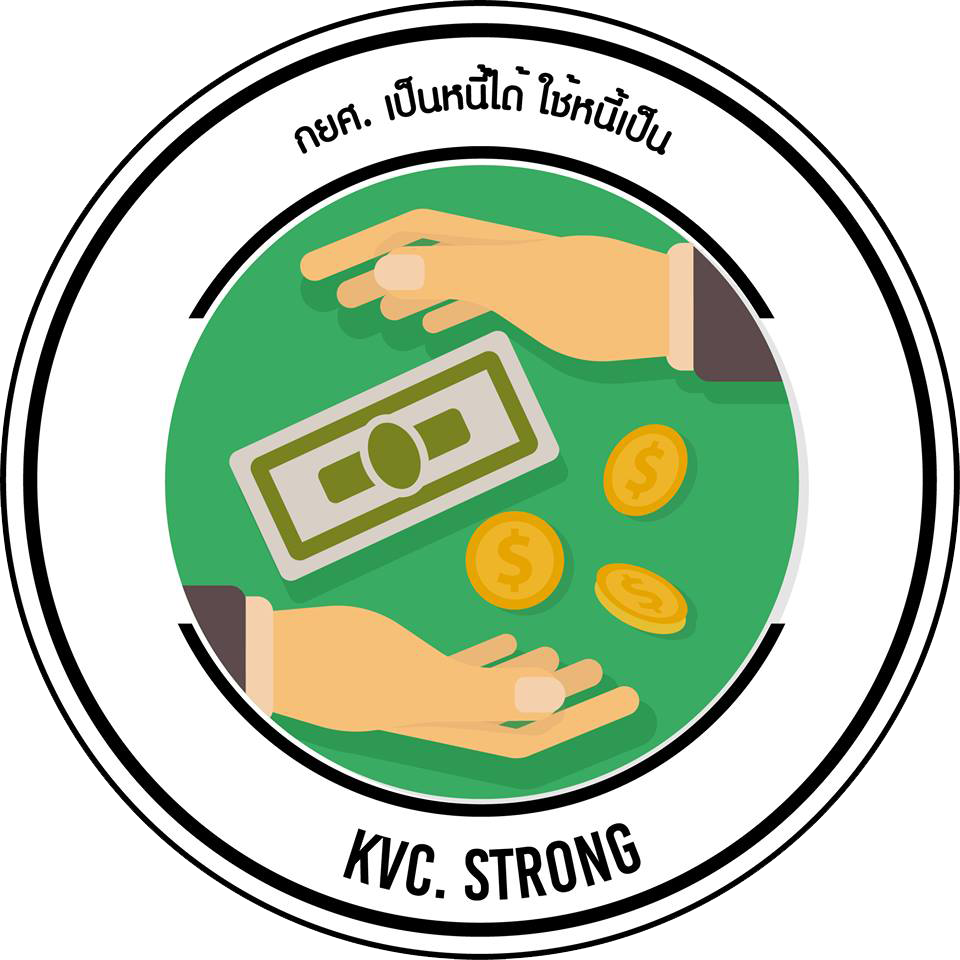 ทำไม จึงต้องมีการวางแผนทางการเงิน
ไม่มีอะไรน่าเศร้า เท่ากับตายแล้วยังใช้เงินไม่หมด
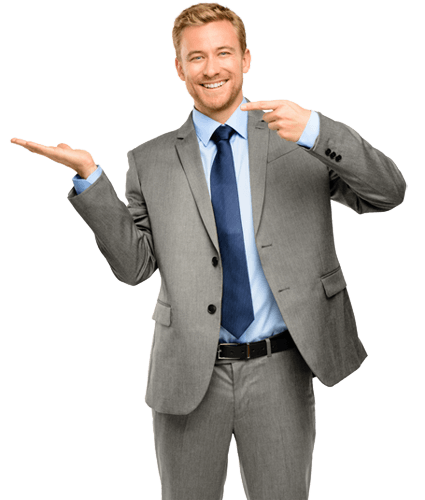 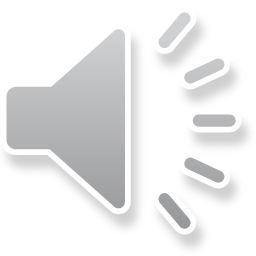 ไม่มีอะไรน่าสลด เท่ากับใช้เงินหมดแล้วยังไม่ตาย
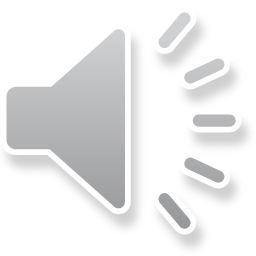 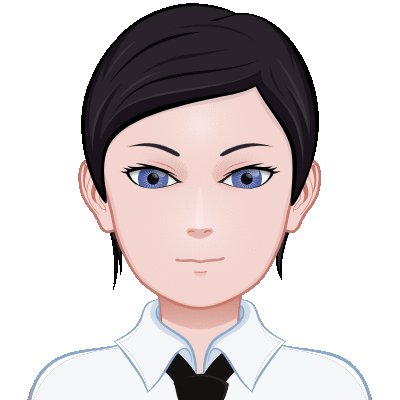 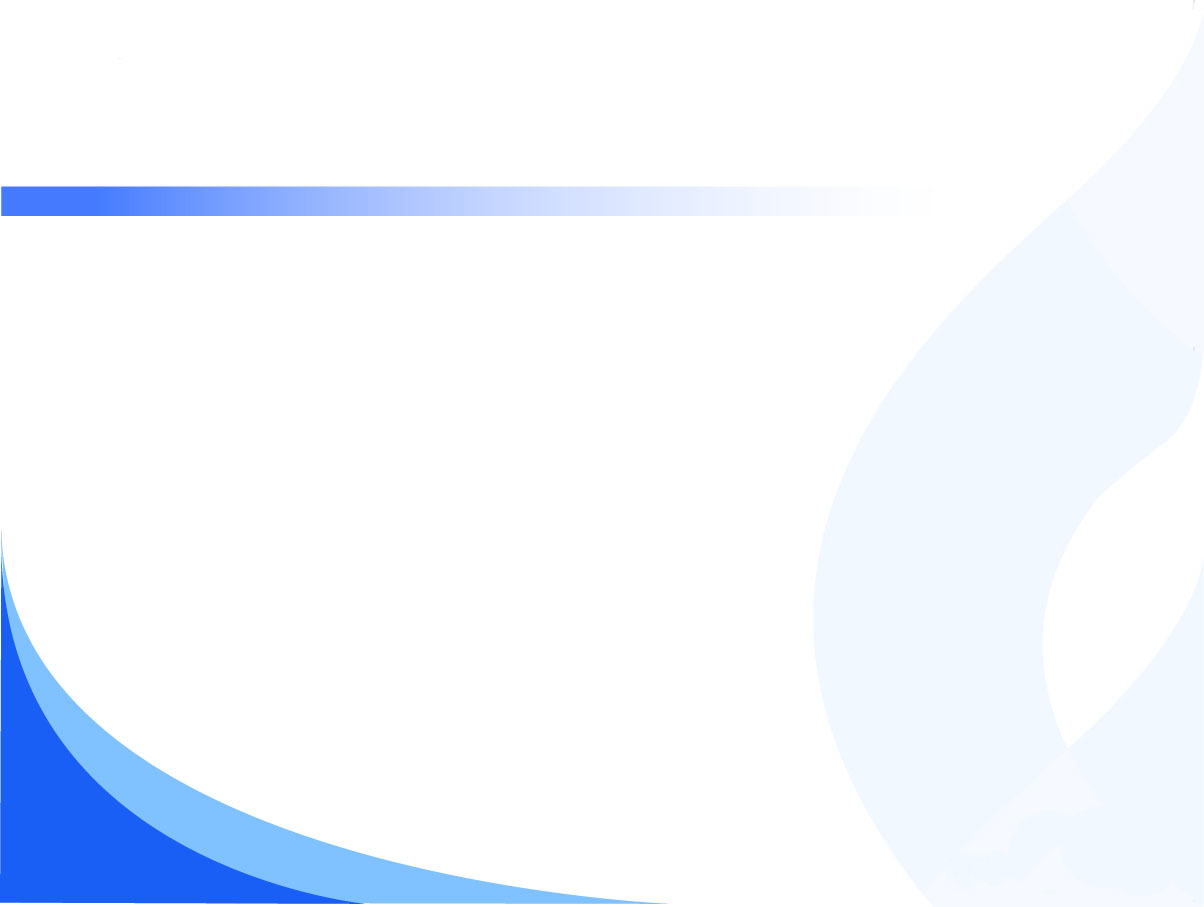 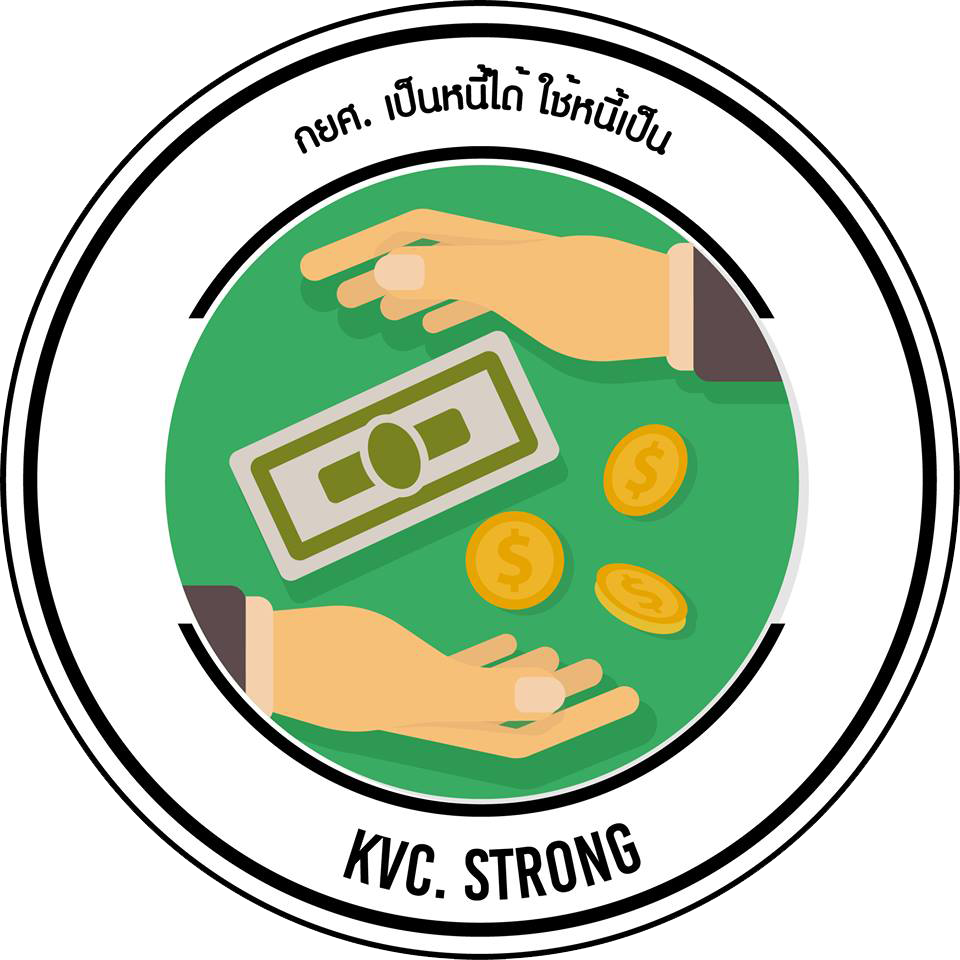 ใครบ้างที่ต้องวางแผนการเงิน
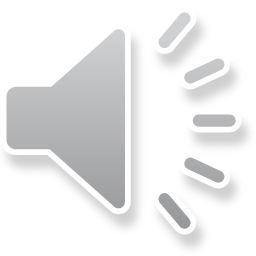 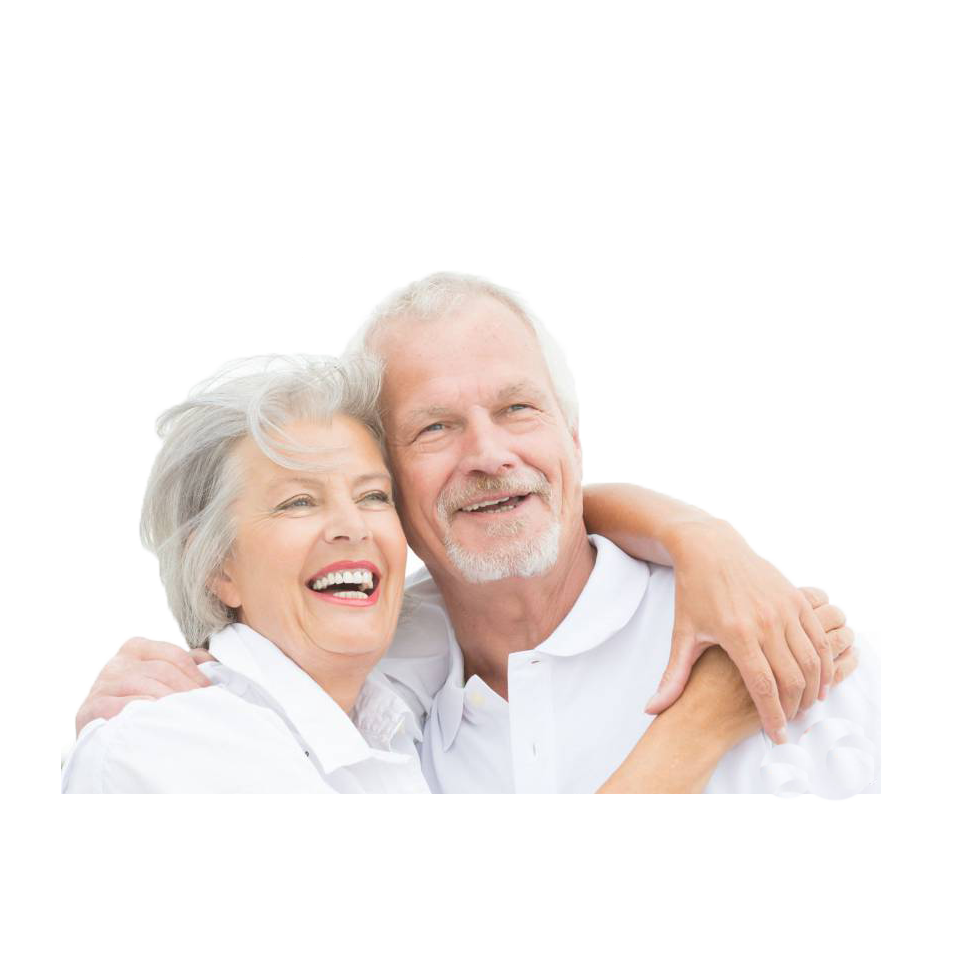 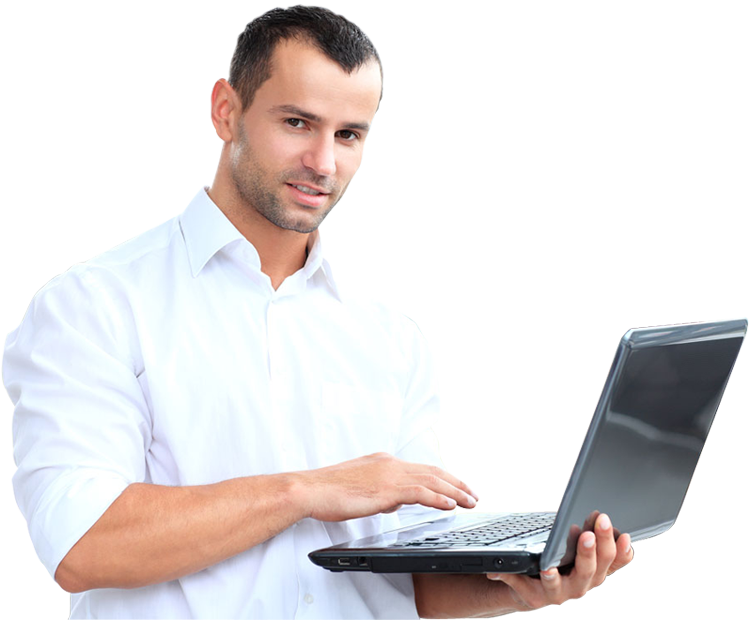 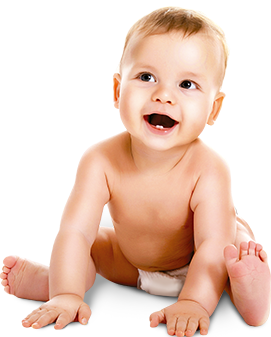 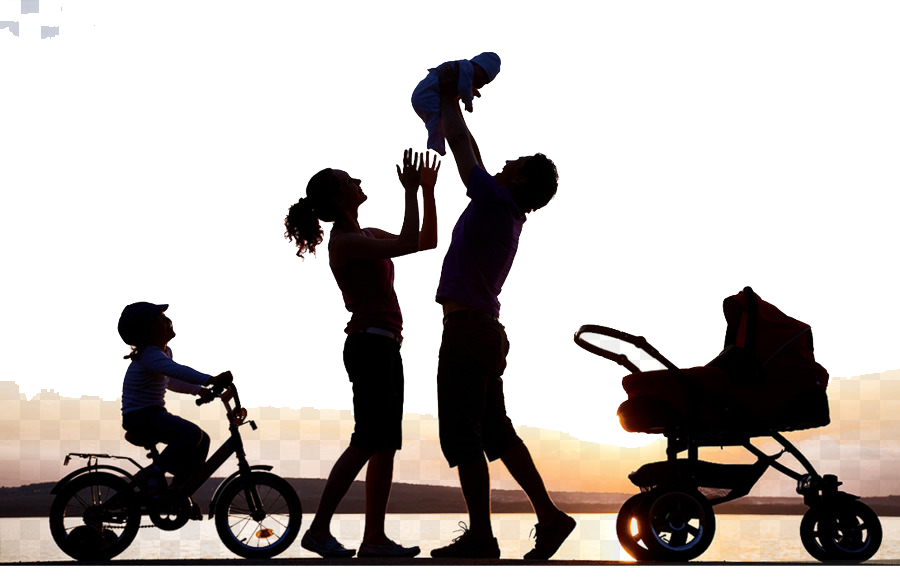 การวางแผนการเงิน
วัยเด็ก ?
วัยเริ่มต้นการทำงาน ?
วัยสร้างครอบครัว ?
วัยเกษียณ ?
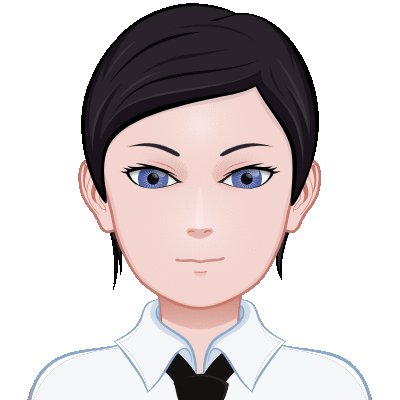 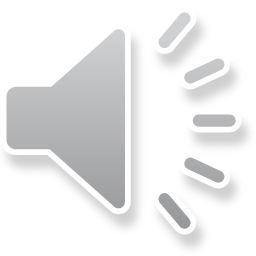 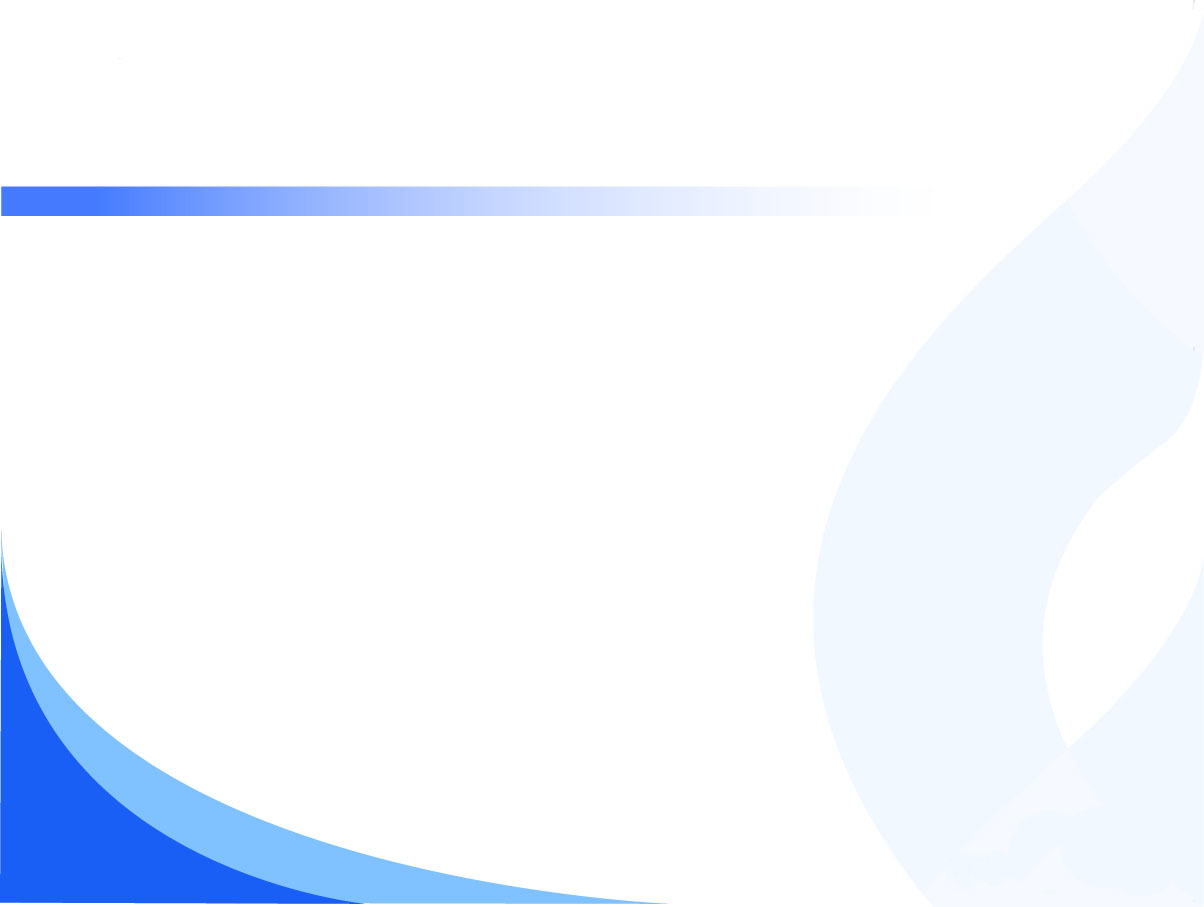 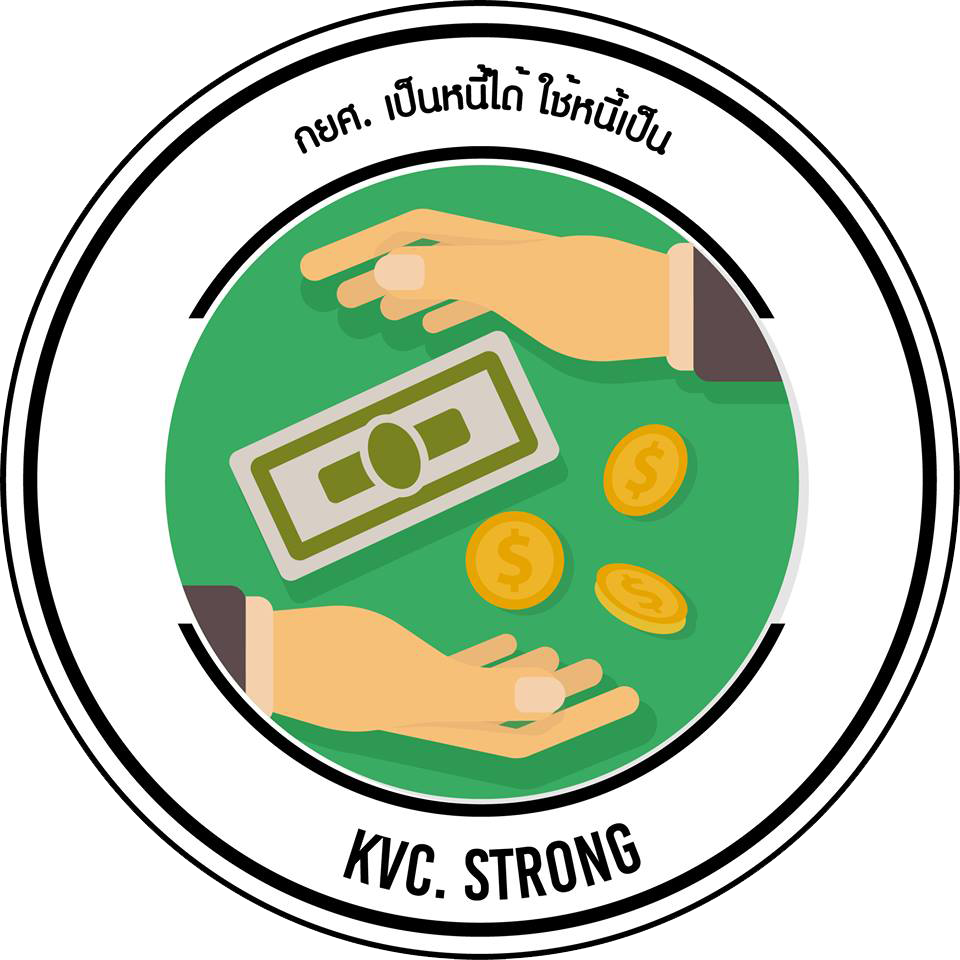 5 ขั้นตอนการวางแผนการเงิน
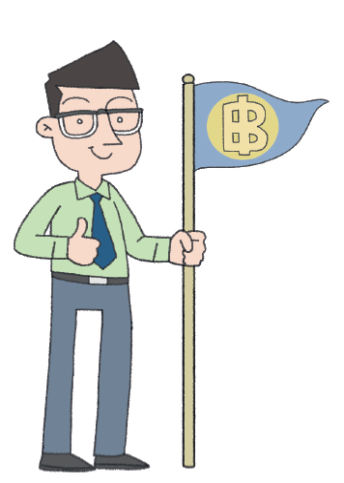 มุ่งสู่ความมั่นคงทางการเงิน
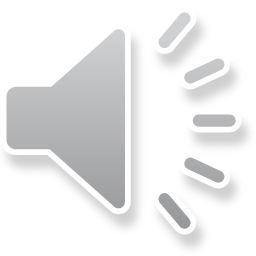 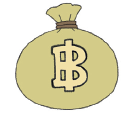 การวางแผนการเงิน
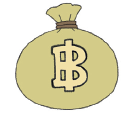 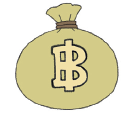 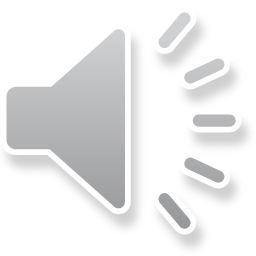 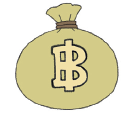 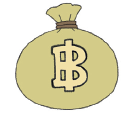 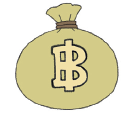 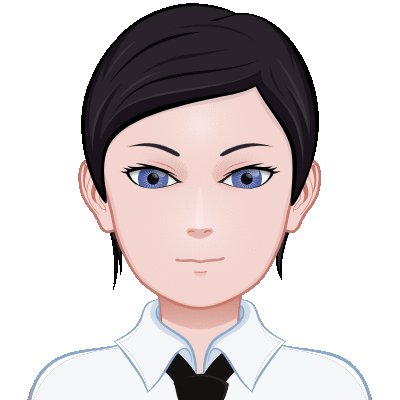 5. ทบทวนและปรับปรุงแผน
4. ปฏิบัติตามแผนอย่างเคร่งครัด
สร้างวินัยทางการเงิน
3. จัดทำแผนสู่เป้าหมาย
ระบุสิ่งที่ต้องทำระยะสั้น/กลาง/ยาว
2. ตั้งเป้าหมายทางการเงิน
ยึดหลัก SMART
1. ประเมินฐานะการเงิน
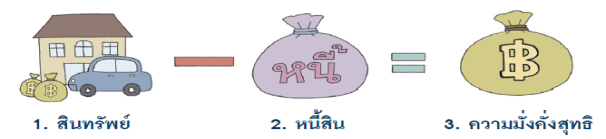 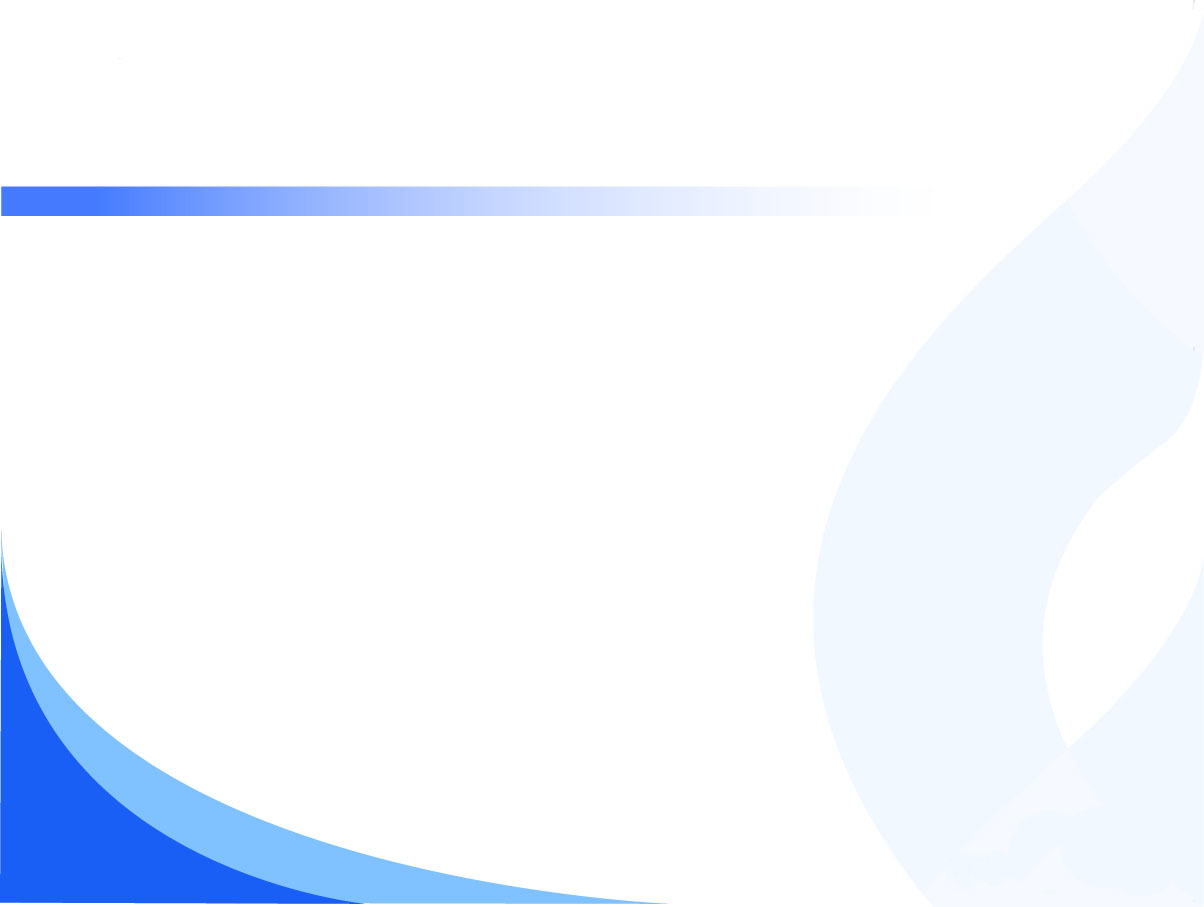 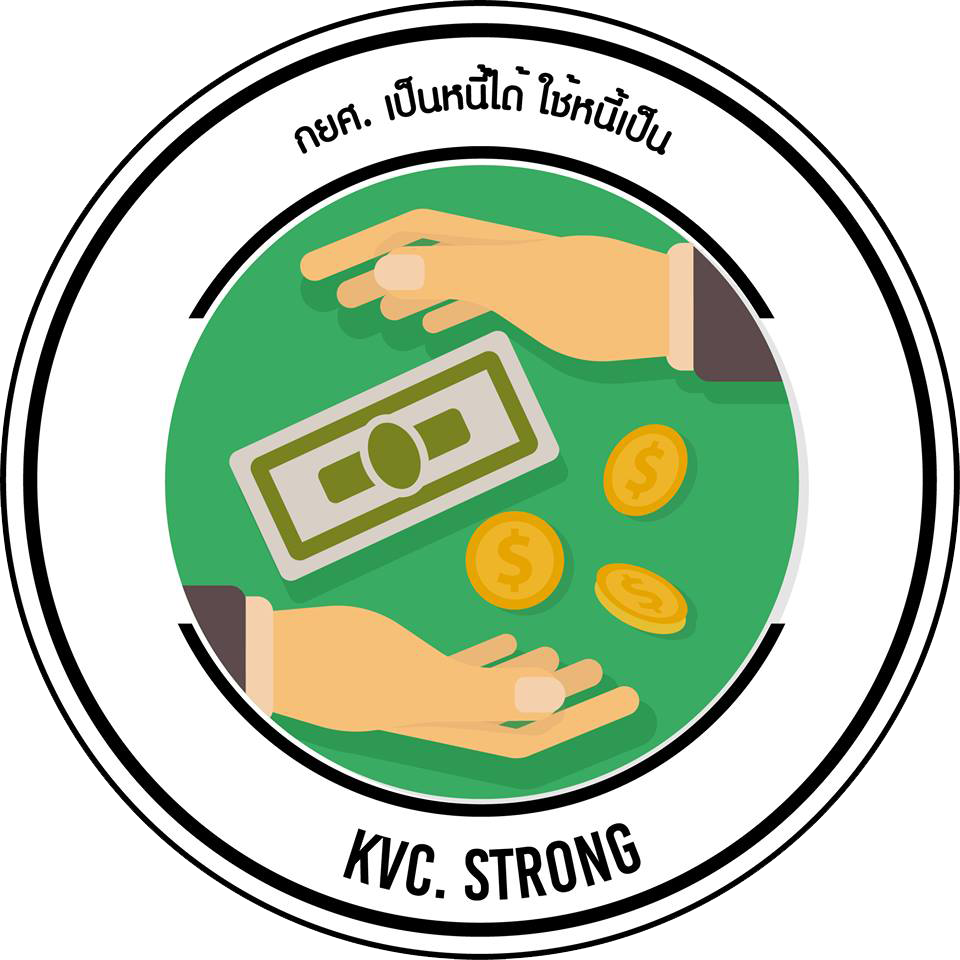 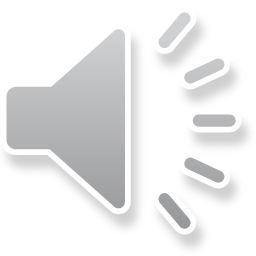 สถานะทางการเงินในกระเป๋า
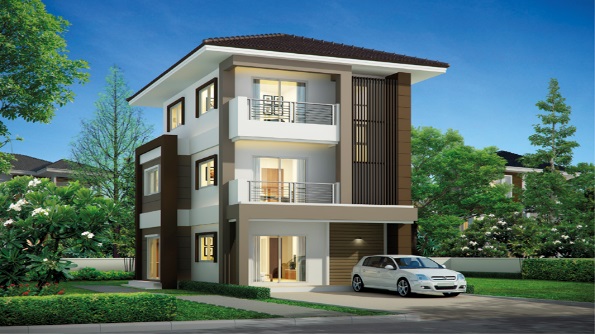 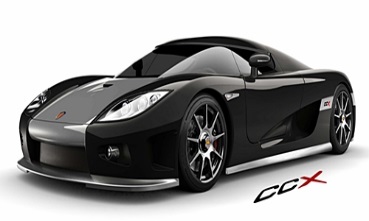 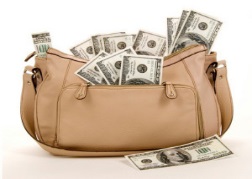 การวางแผนการเงิน
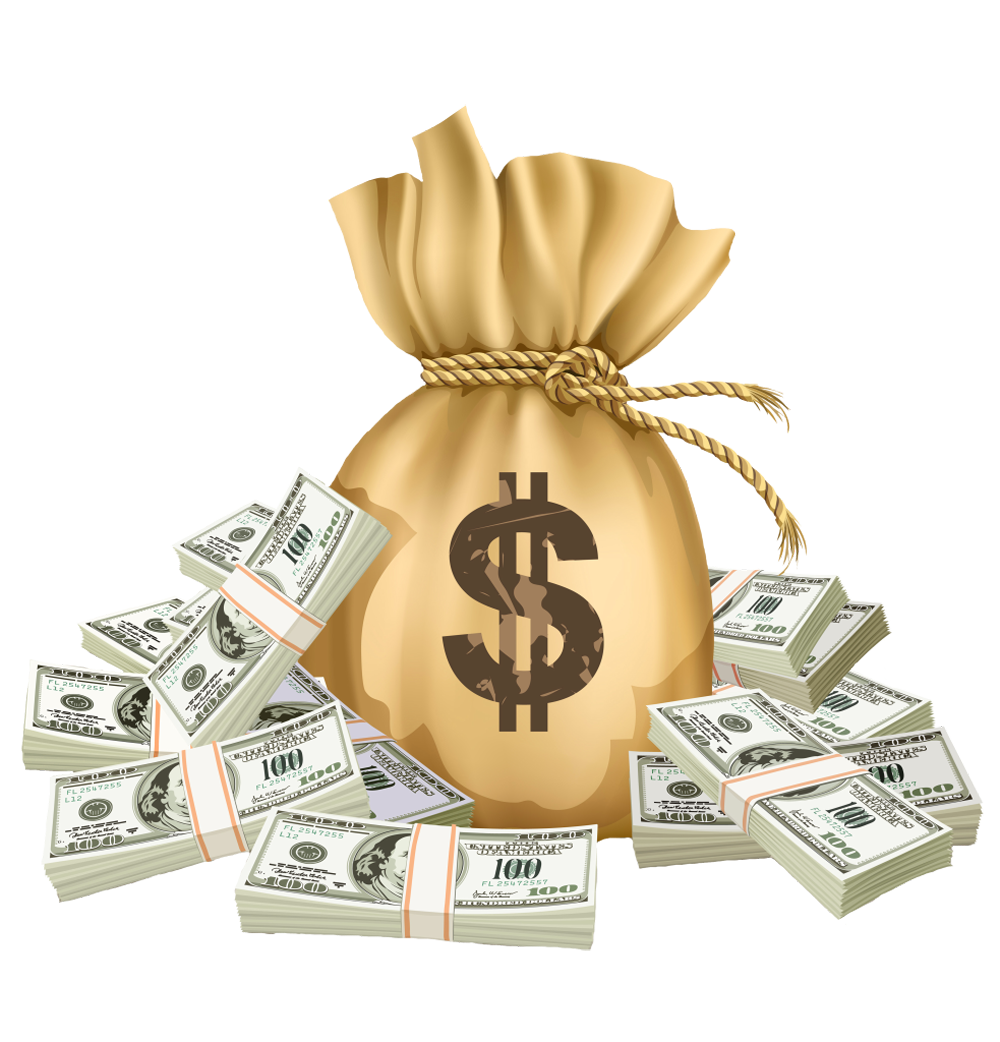 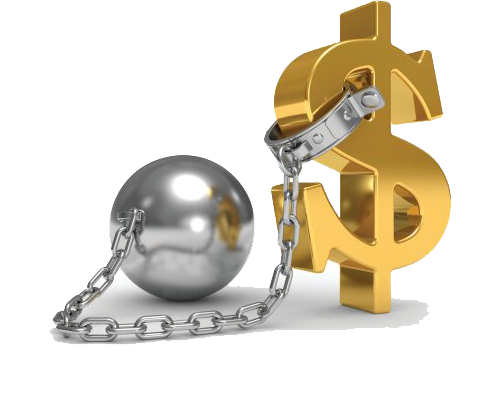 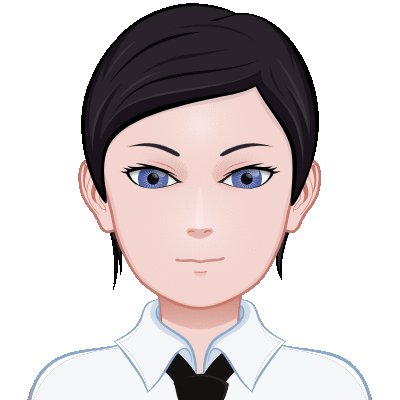 หนี้สิน
สินทรัพย์
ความมั่งคั่งสุทธิ
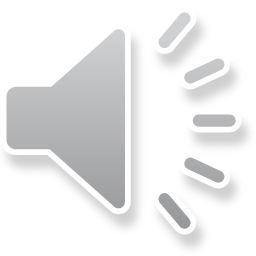 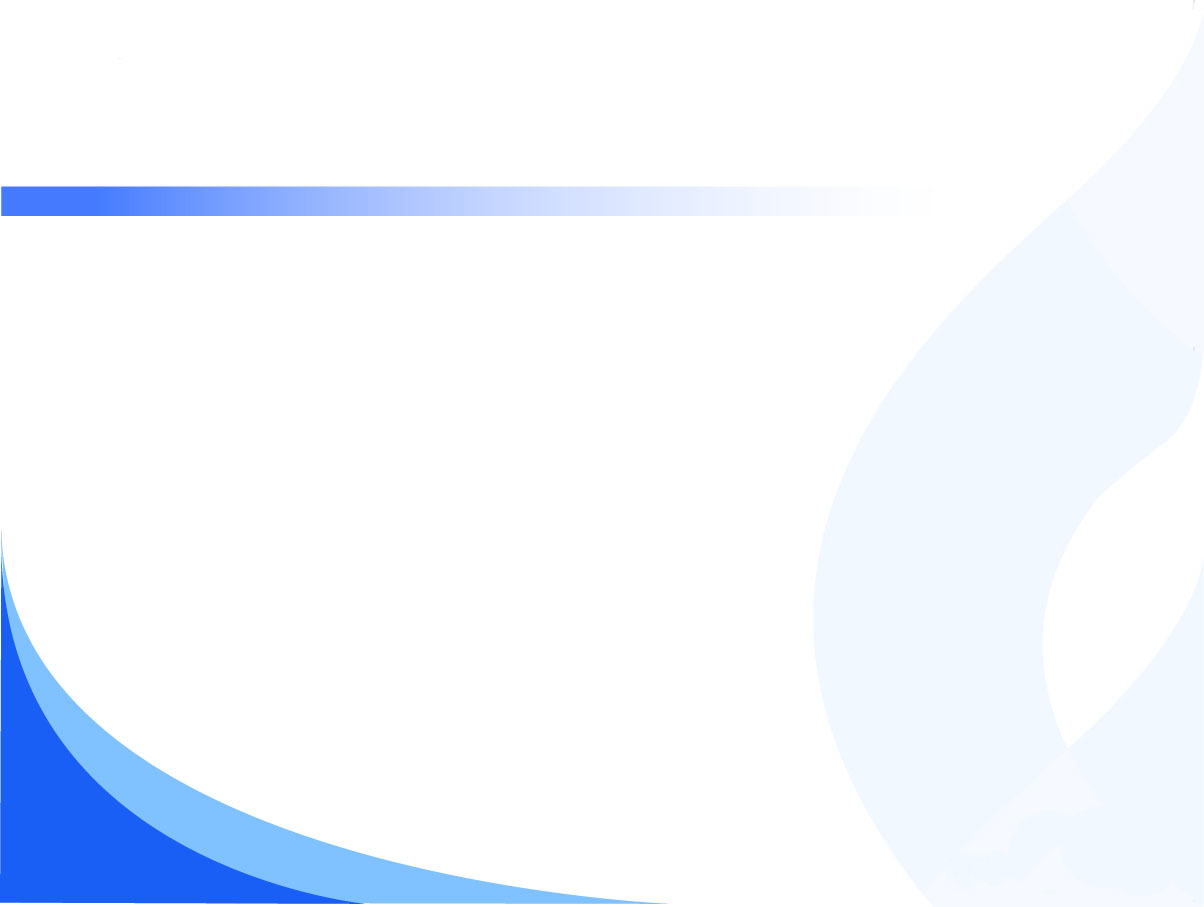 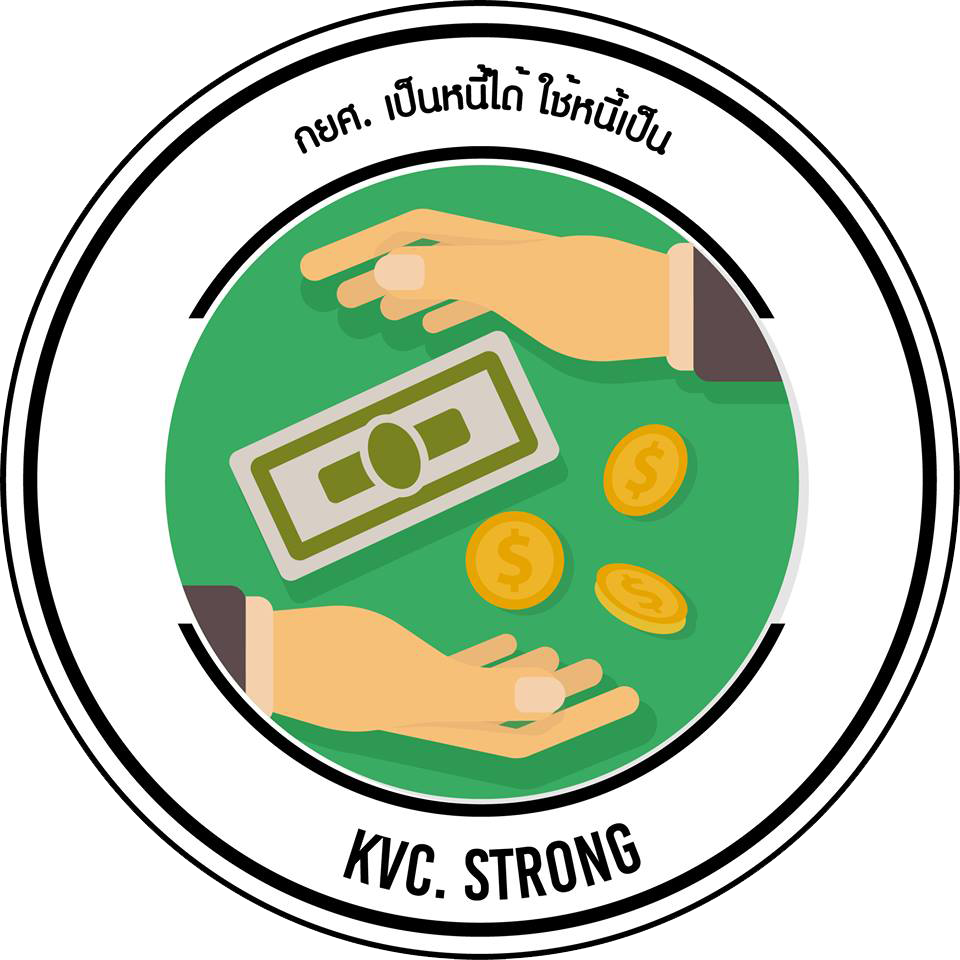 ความมั่งคั่งสุทธิ
เงินสด
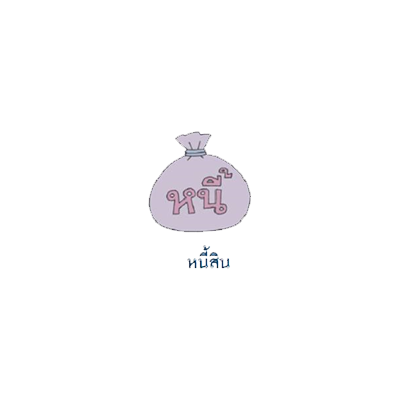 สินทรัพย์สภาพคล่อง
เงินฝากออมทรัพย์
หนี้สินระยะสั้น		


หนี้สินระยะยาว


รวม
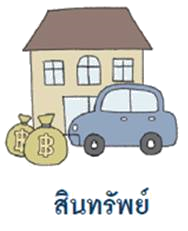 ยืมเงินเพื่อน
การวางแผนการเงิน
สินทรัพย์เพื่อการลงทุน
เงินฝากประจำ
กยศ.
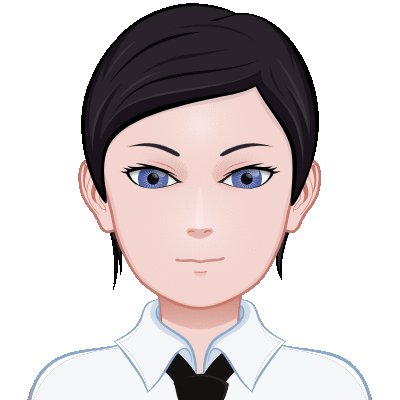 ประกันแบบสะสมทรัพย์
สินทรัพย์ส่วนตัว
สร้อยคอทองคำ
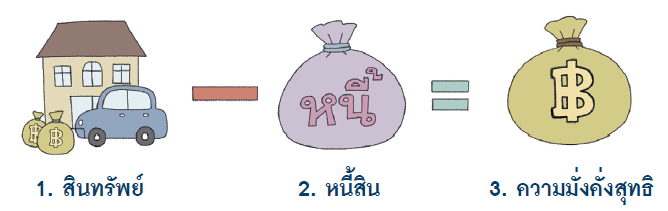 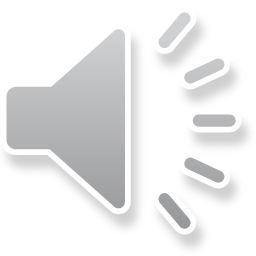 รวม
ทำแล้วได้อะไร: เพื่อประเมินความมั่งคั่งสุทธิ และทราบฐานะทางการเงินที่แท้จริงที่มีในวันนี้  (ดูเพียงสินทรัพย์ที่มีอยู่เท่านั้นไม่ได้เพราะอาจกู้เงินมาซื้อและยังชำระหนี้ไม่หมด จึงต้องหักด้วยหนี้สิน)
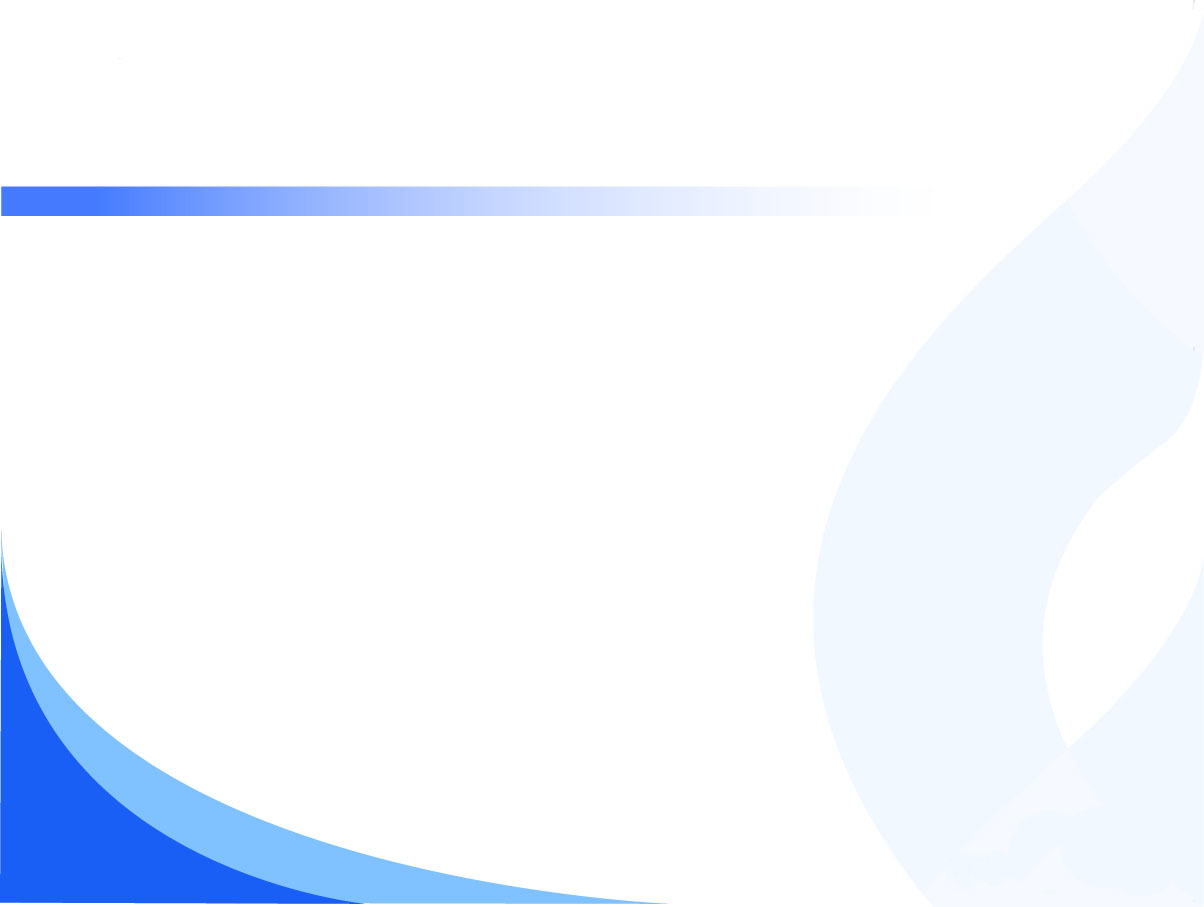 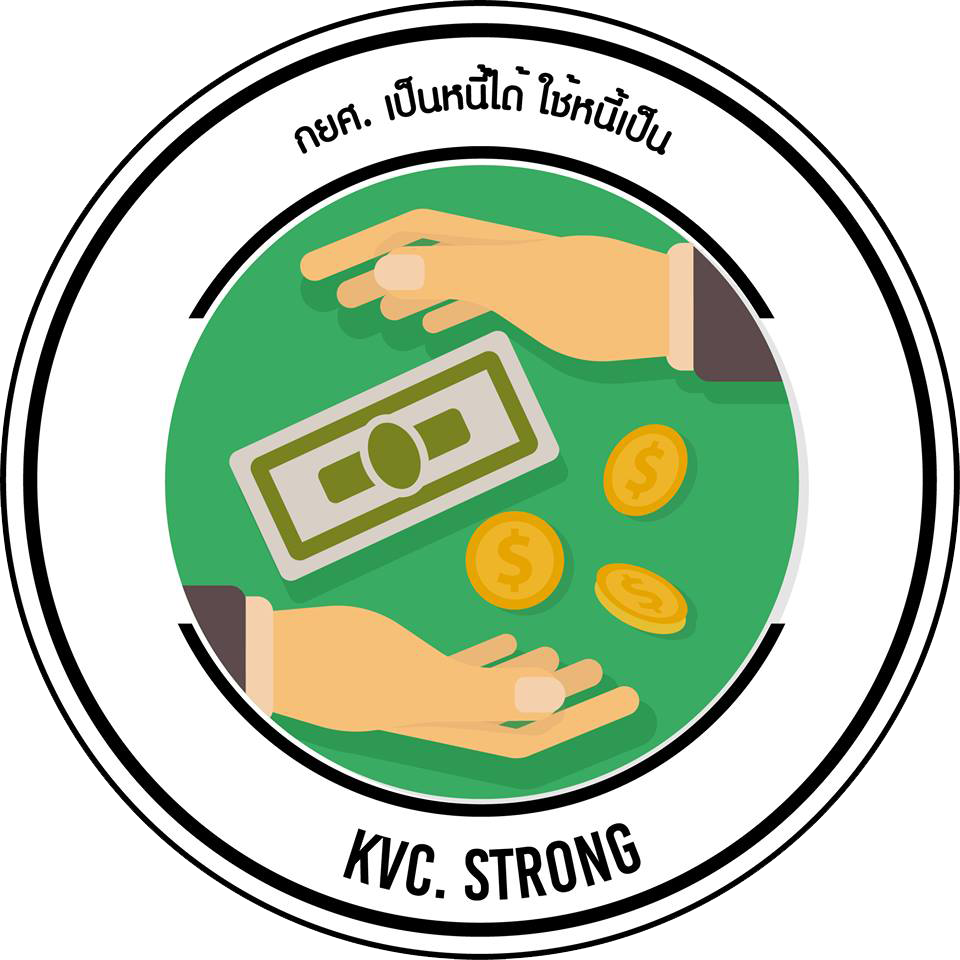 การบันทึกบัญชีรายรับ-รายจ่าย
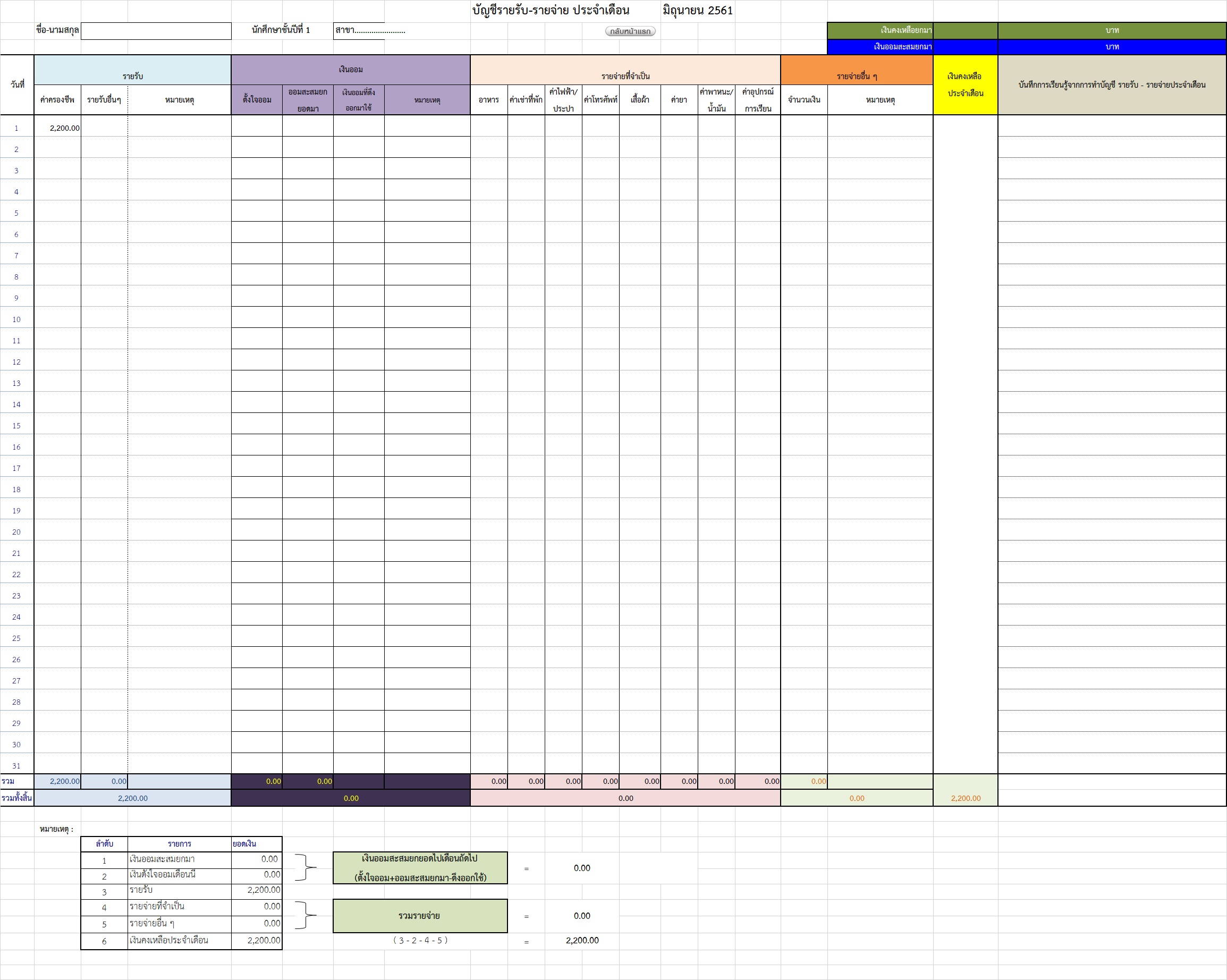 การวางแผนการเงิน
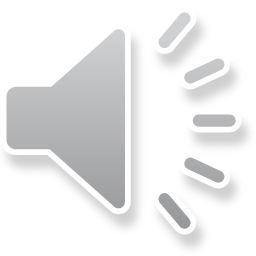 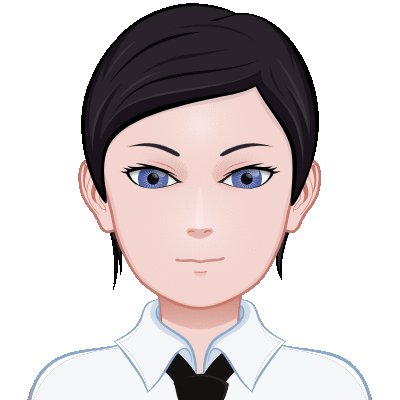 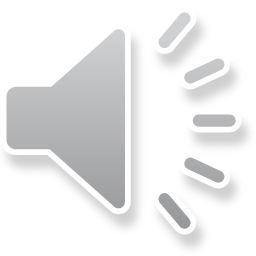 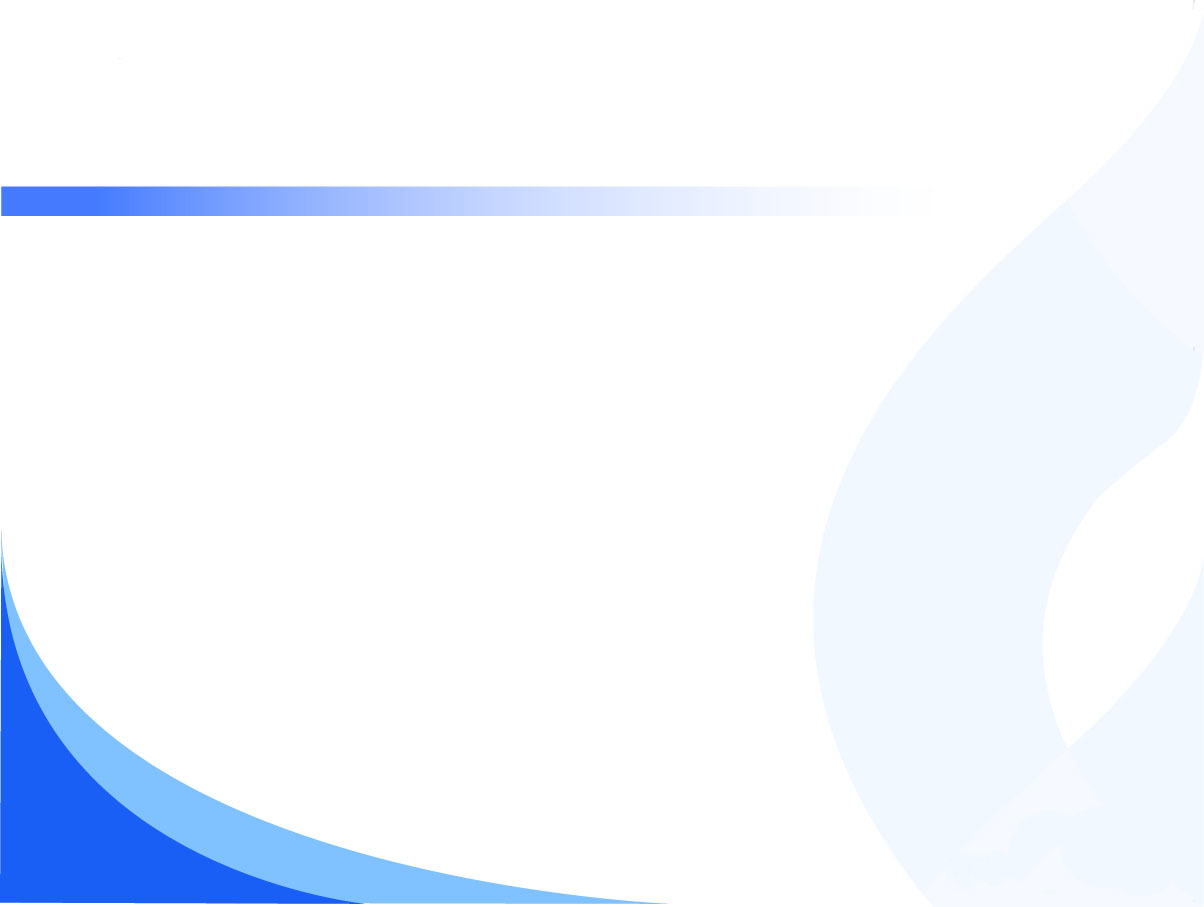 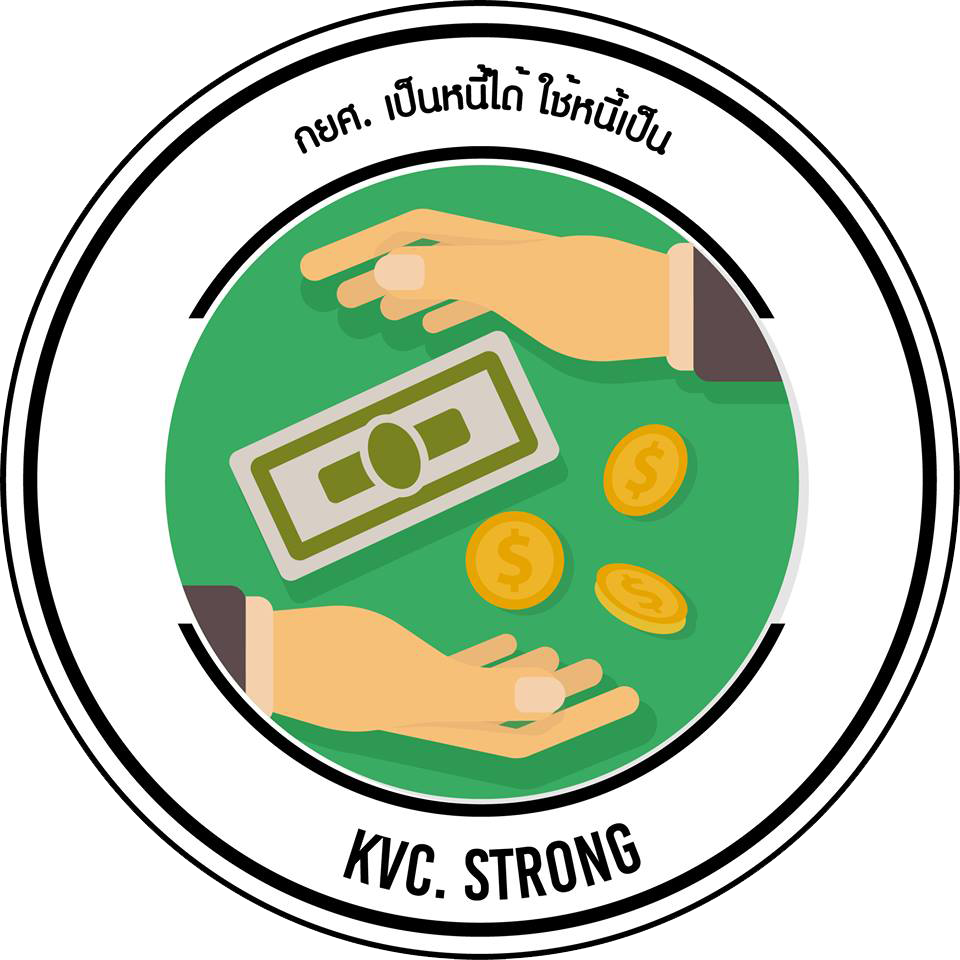 เราเลือกดำเนินชีวิตแบบไหน.....?
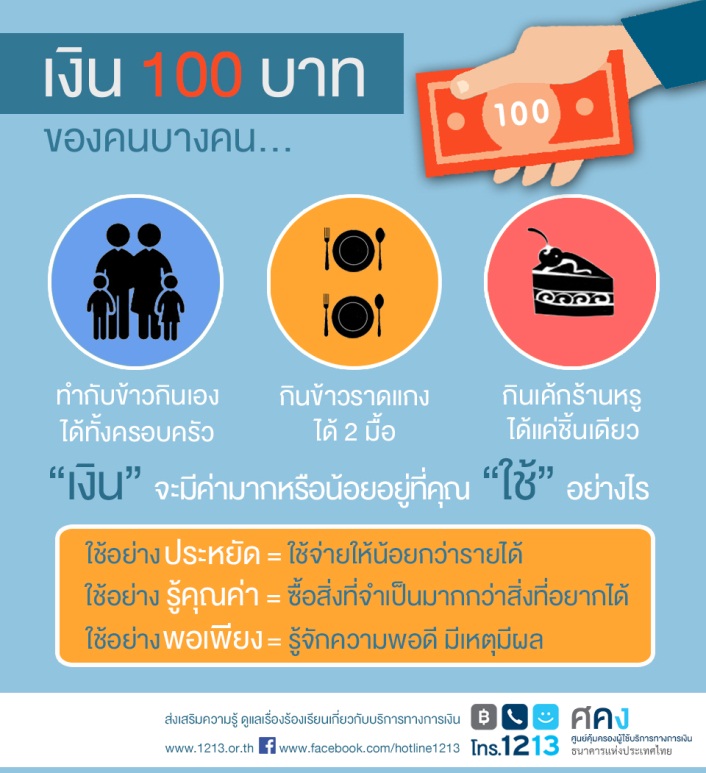 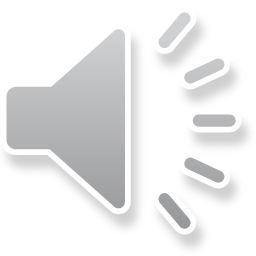 การวางแผนการเงิน
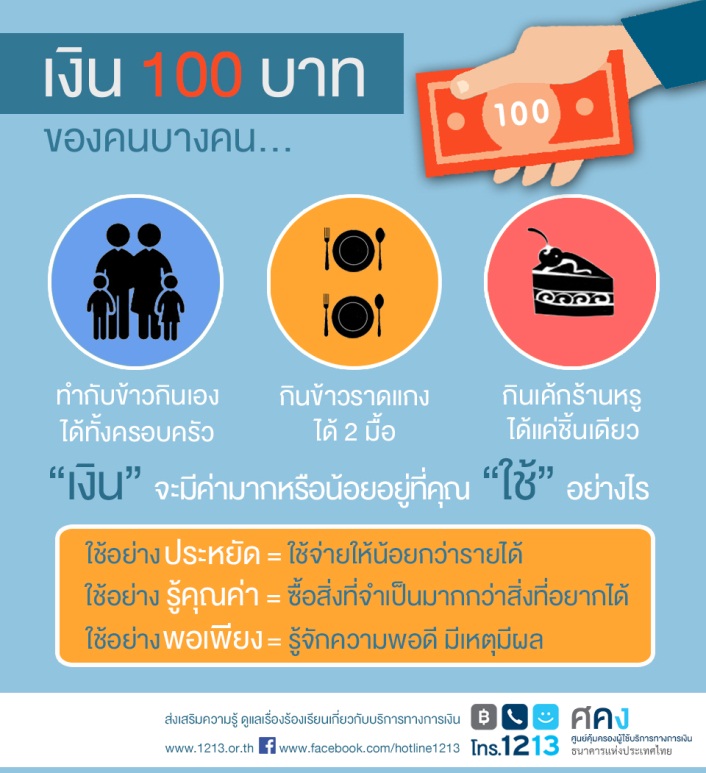 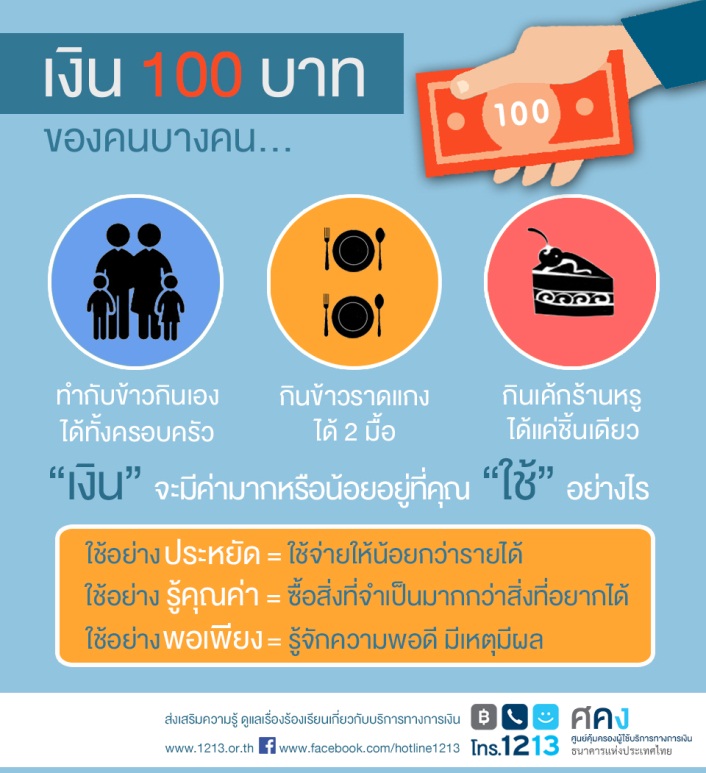 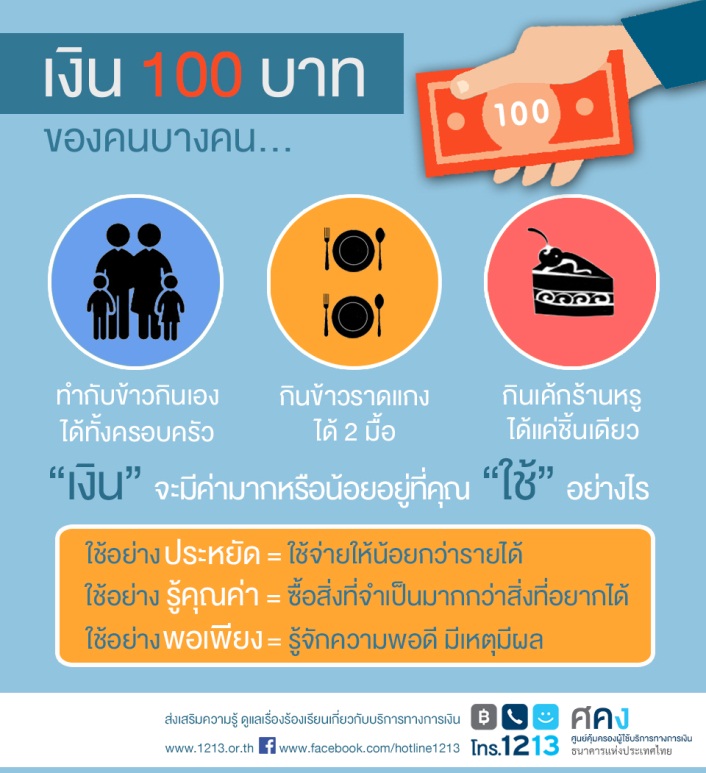 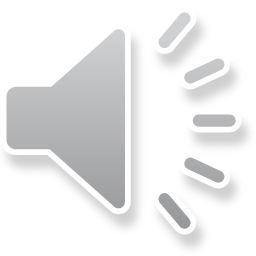 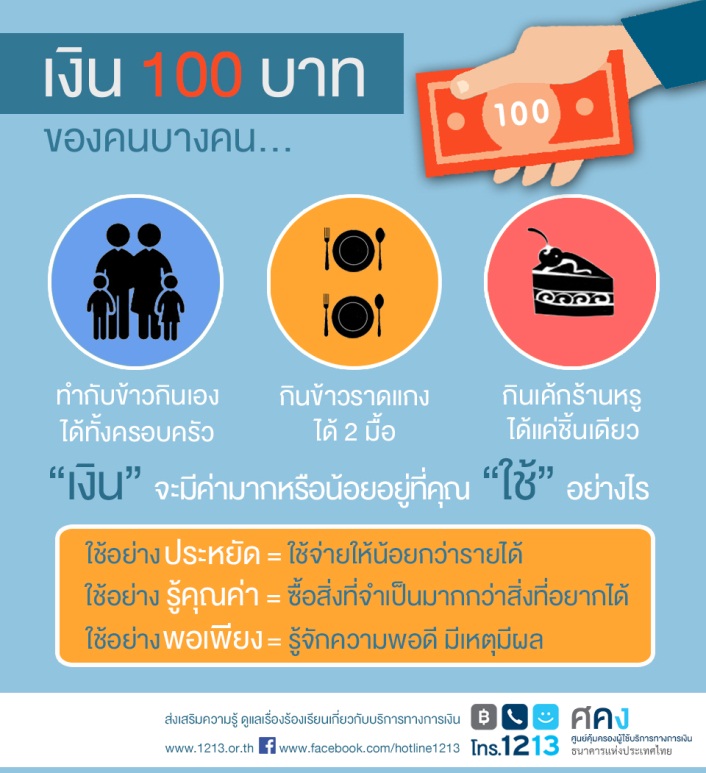 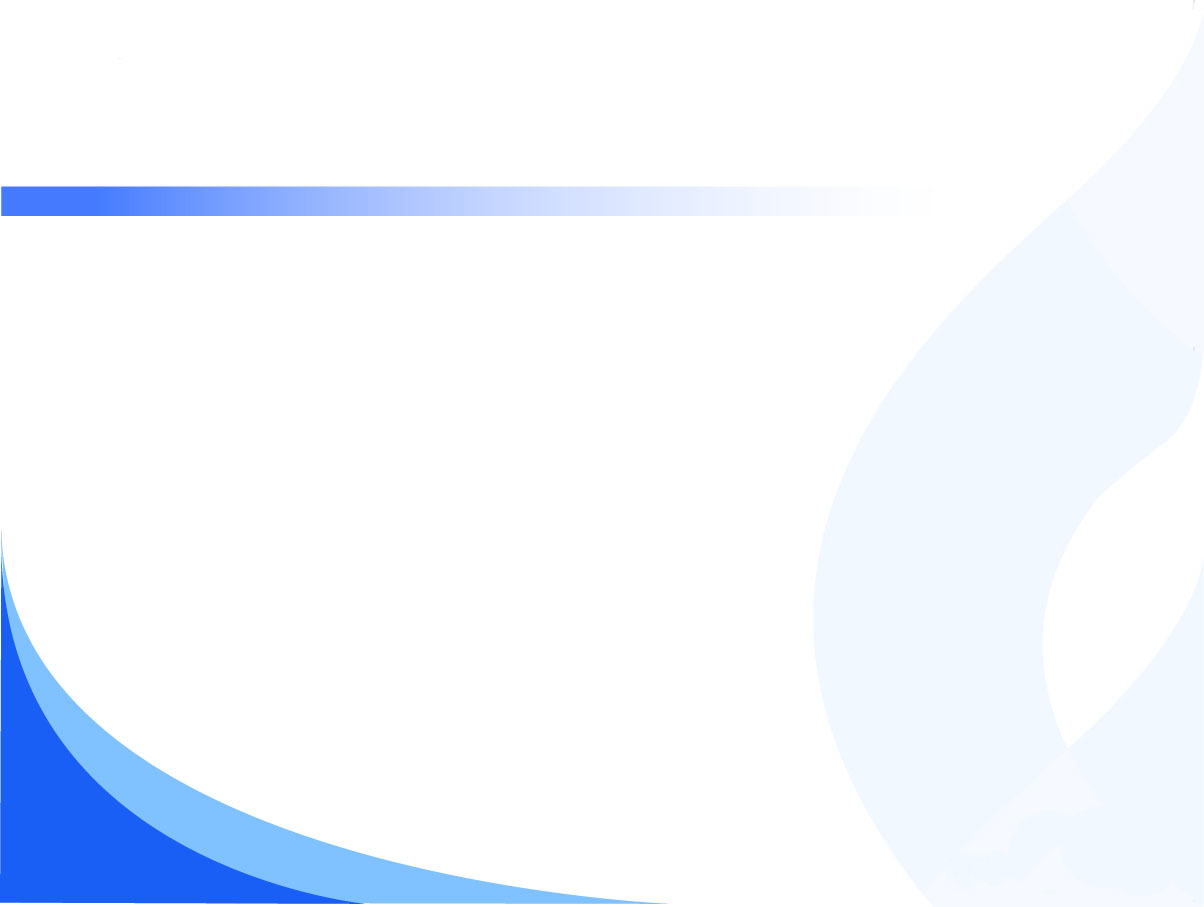 Measurableวัดผลได้
Specificชัดเจน
Achievableทำสำเร็จได้
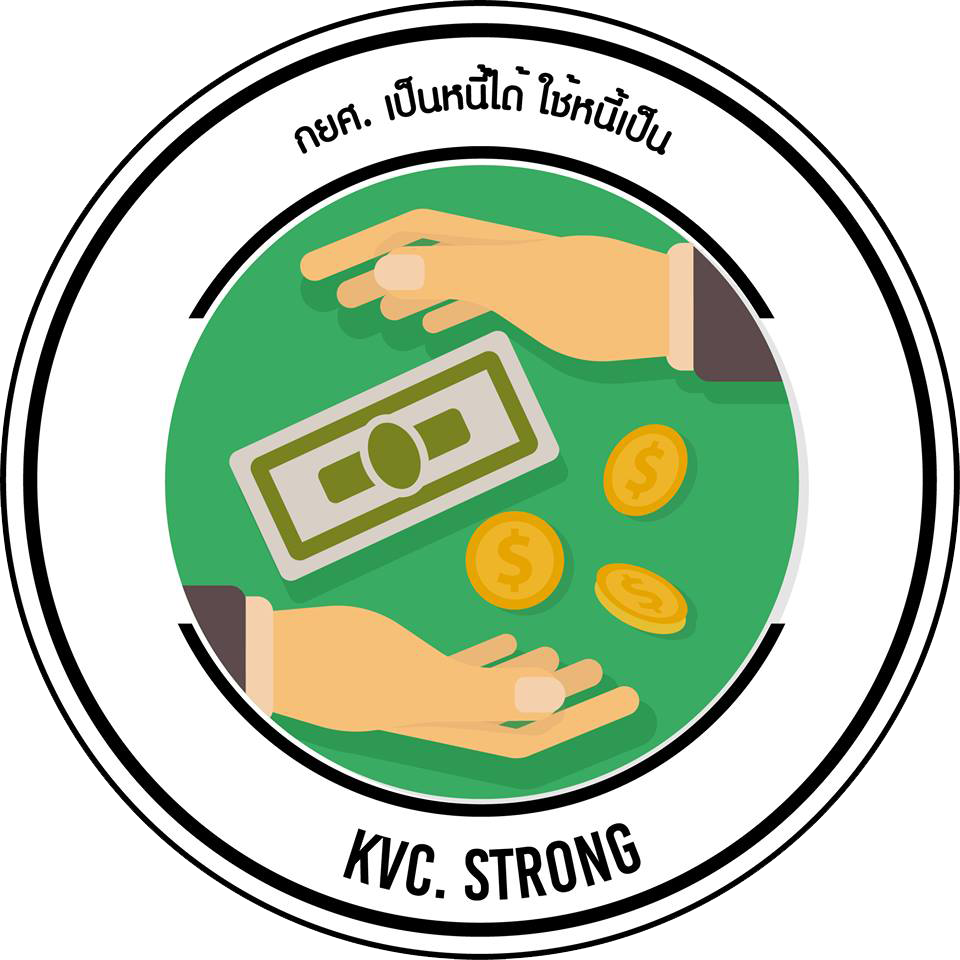 ขั้นที่ 2: เป้าหมายทางการเงิน
Realistic  อยู่บนพื้นฐานความเป็นจริง
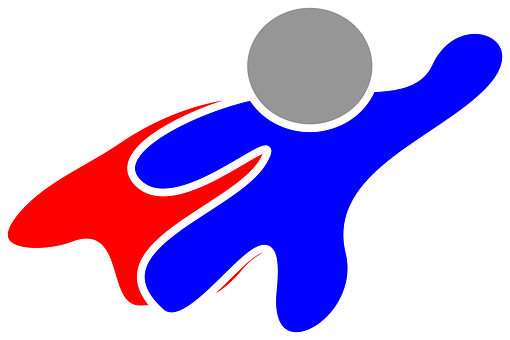 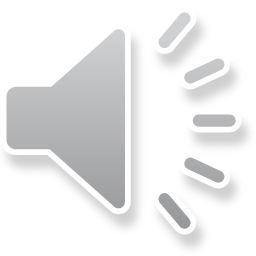 การวางแผนการเงิน
Time Bound มีกรอบเวลาที่ชัดเจน
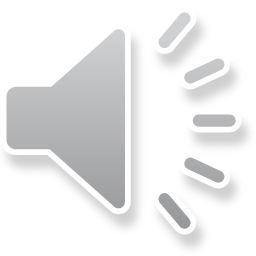 SMART
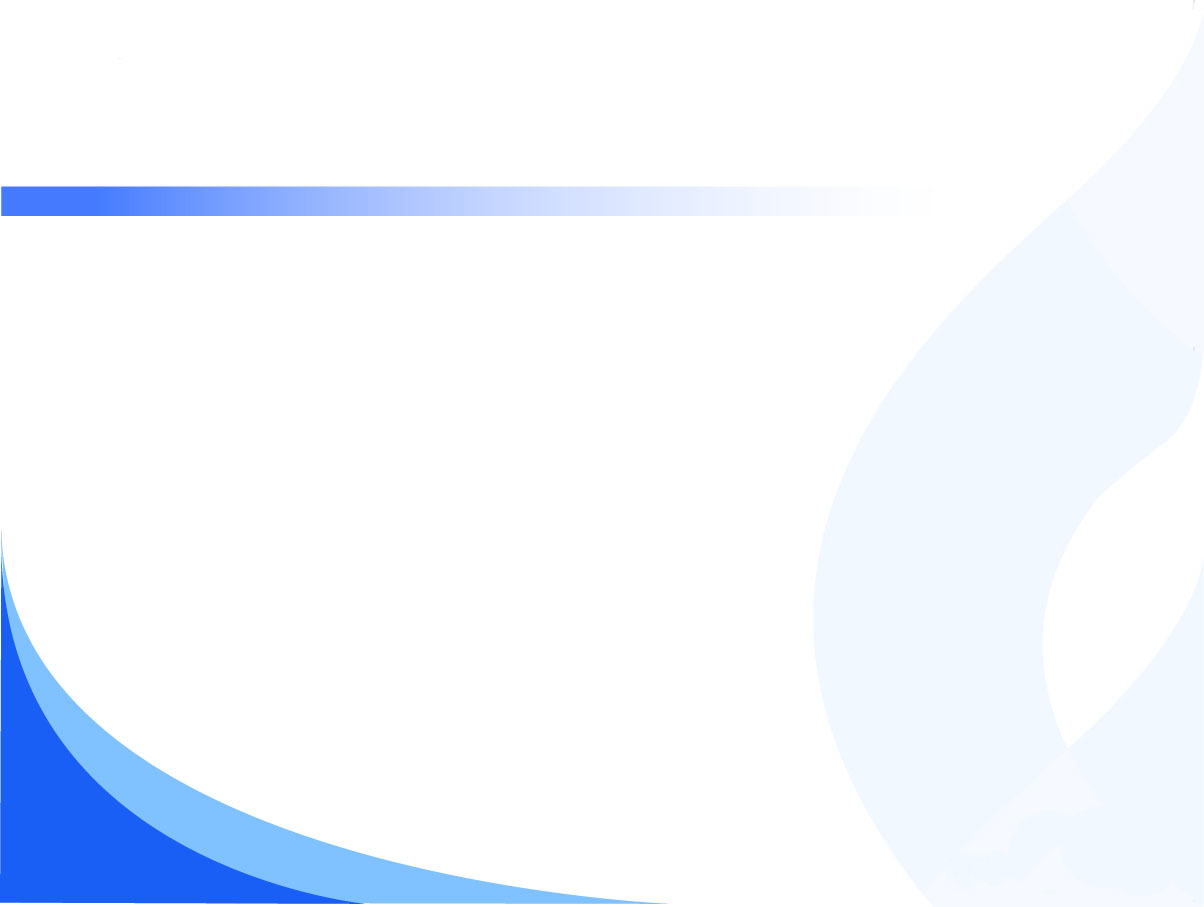 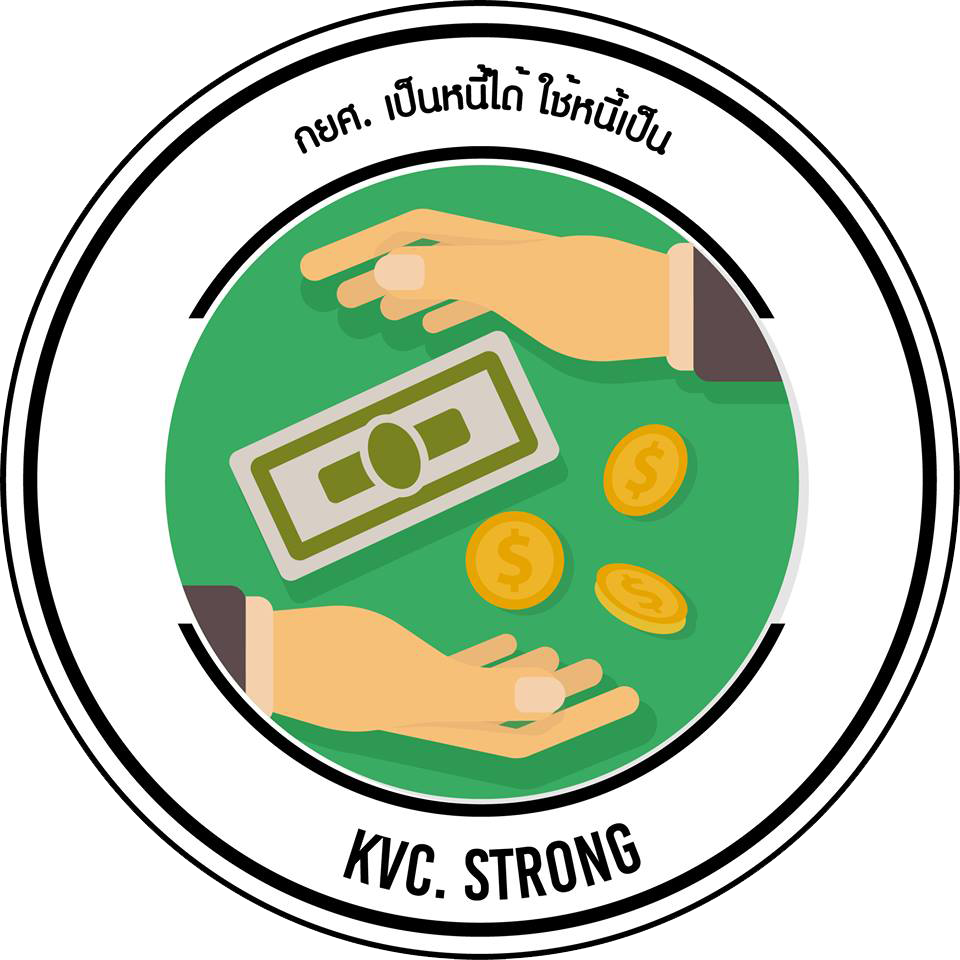 ขั้นที่ :3 จัดทำแผน...เพื่อไปสู่เป้าหมาย
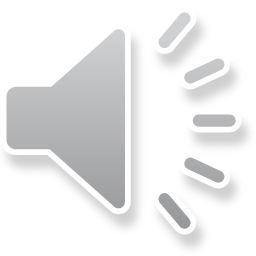 เป้าหมายของฉัน
ต้องทำอย่างไรให้บรรลุเป้าหมาย
จำนวนเงินที่ต้องการ	
ภายในระยะเวลา
เก็บเดือนละ 600 บาท
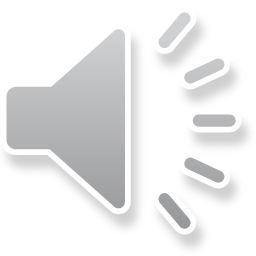 การวางแผนการเงิน
7,200 บาท
1 ปี
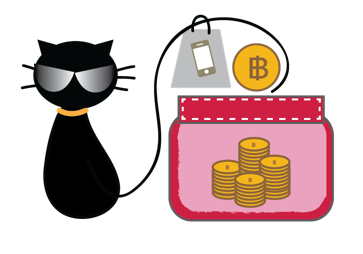 เงินออม 7,200 บาท
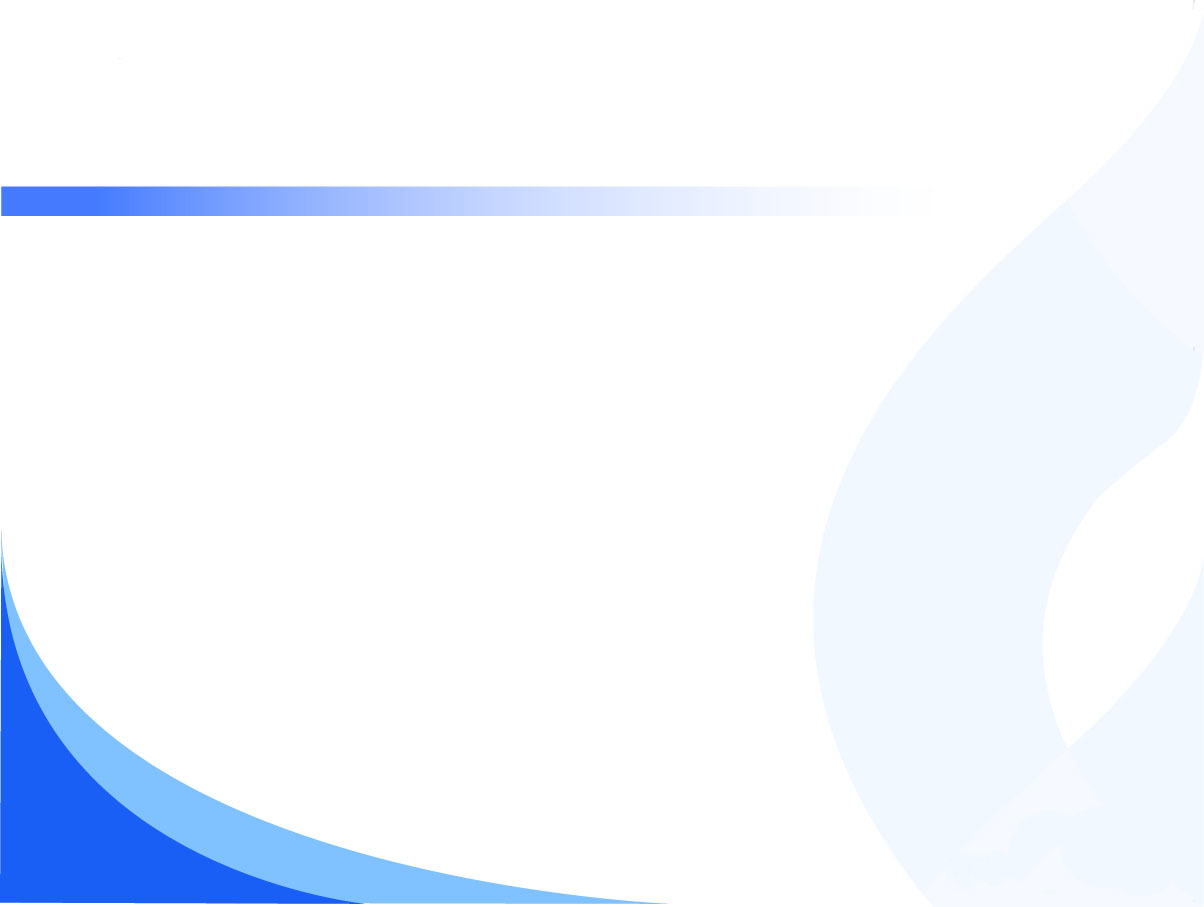 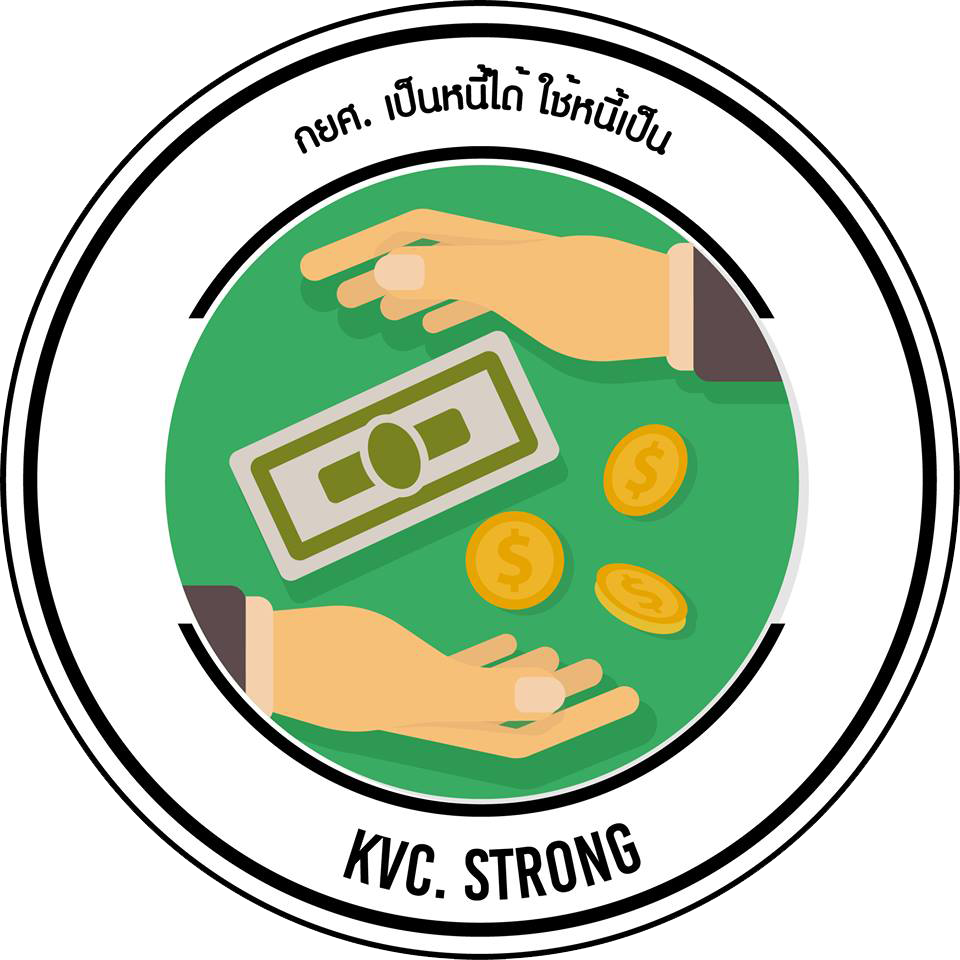 ตั้งเป้าหมาย...ตามวัตถุประสงค์
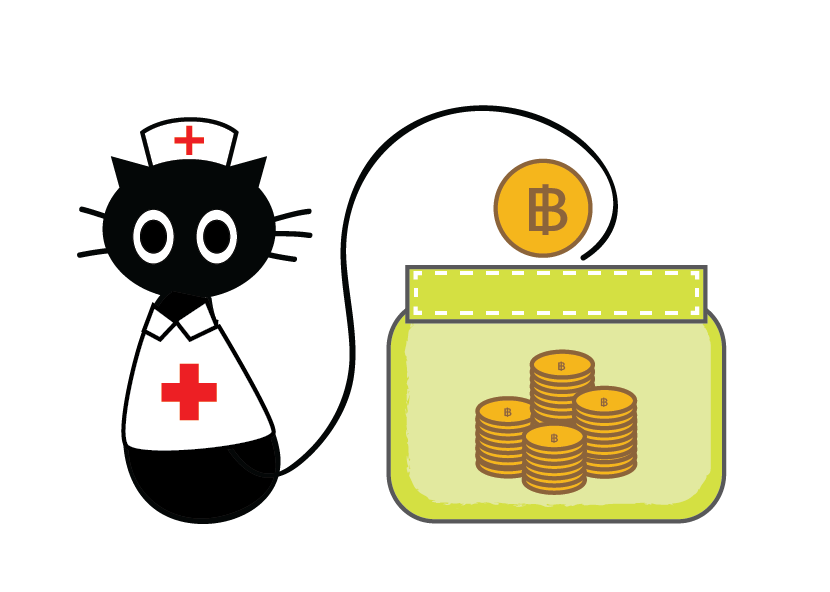 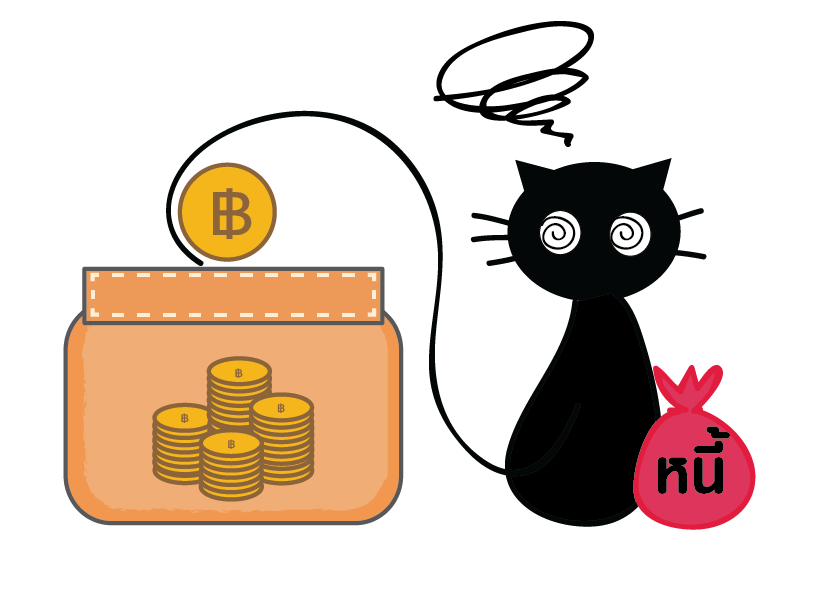 เพื่อใช้จ่ายฉุกเฉิน
 ควรมีเงินออมอย่างน้อย  3-6 เท่าของค่าใช้จ่ายประจำต่อเดือน
เพื่อปลดหนี้ 
 เริ่มปลดหนี้ กยศ. 
เริ่มปลดจากหนี้ที่มีอัตราดอกเบี้ยสูง
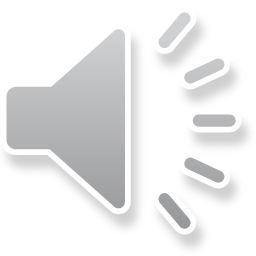 การวางแผนการเงิน
เพื่อยามเกษียณ
 เริ่มอย่างน้อย 5 – 10%   ของรายได้
 รายได้เพิ่มขึ้น ออมเพิ่มขึ้น
 ออมต่อเนื่องอย่างสม่ำเสมอ
เพื่อลงทุน
 กระจายความเสี่ยง
 เลือกผลิตภัณฑ์ที่เหมาะสม กับความเสี่ยงที่ยอมรับได้
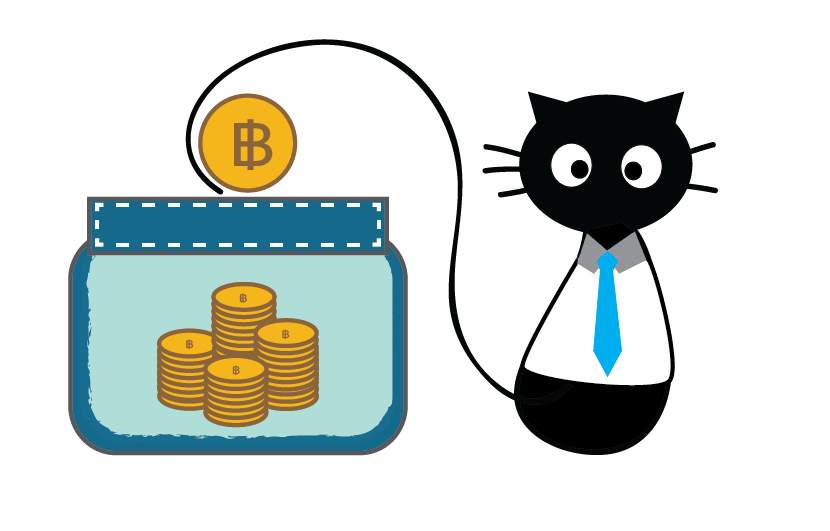 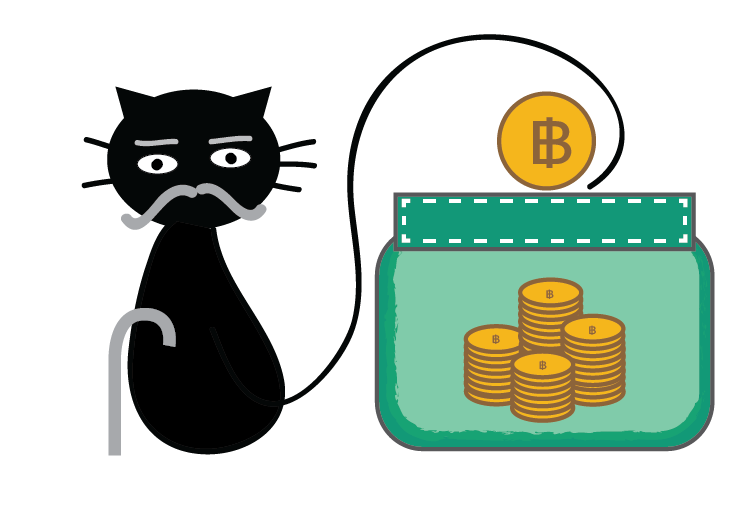 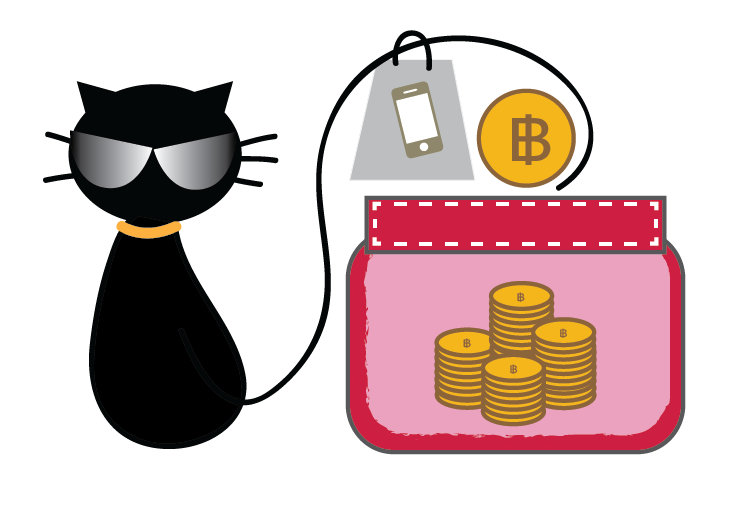 เพื่อทำตามความฝัน
 เปลี่ยนเป้าหมายที่อยากได้เป็นแผนการเก็บเงิน
 เก็บเงินอย่างต่อเนื่อง ไม่ครบ ไม่ซื้อ
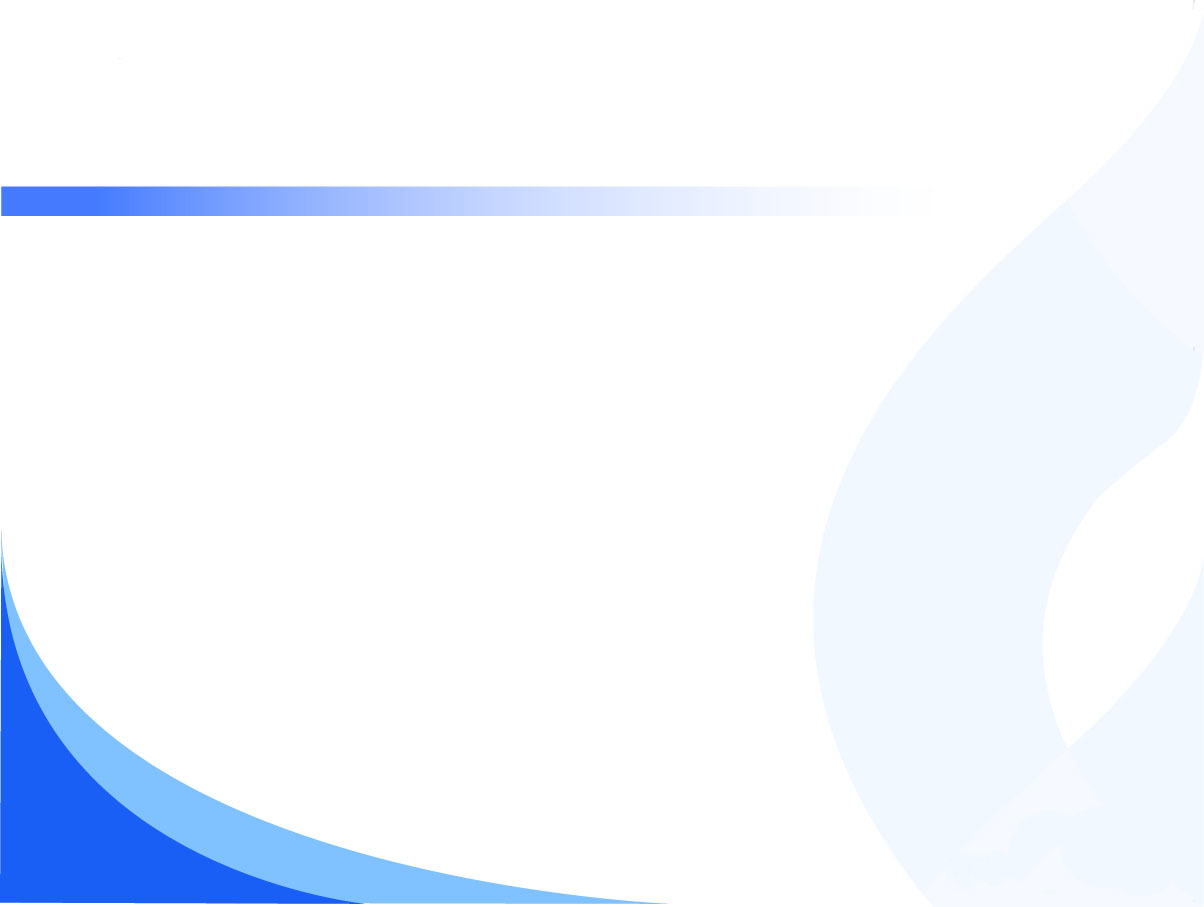 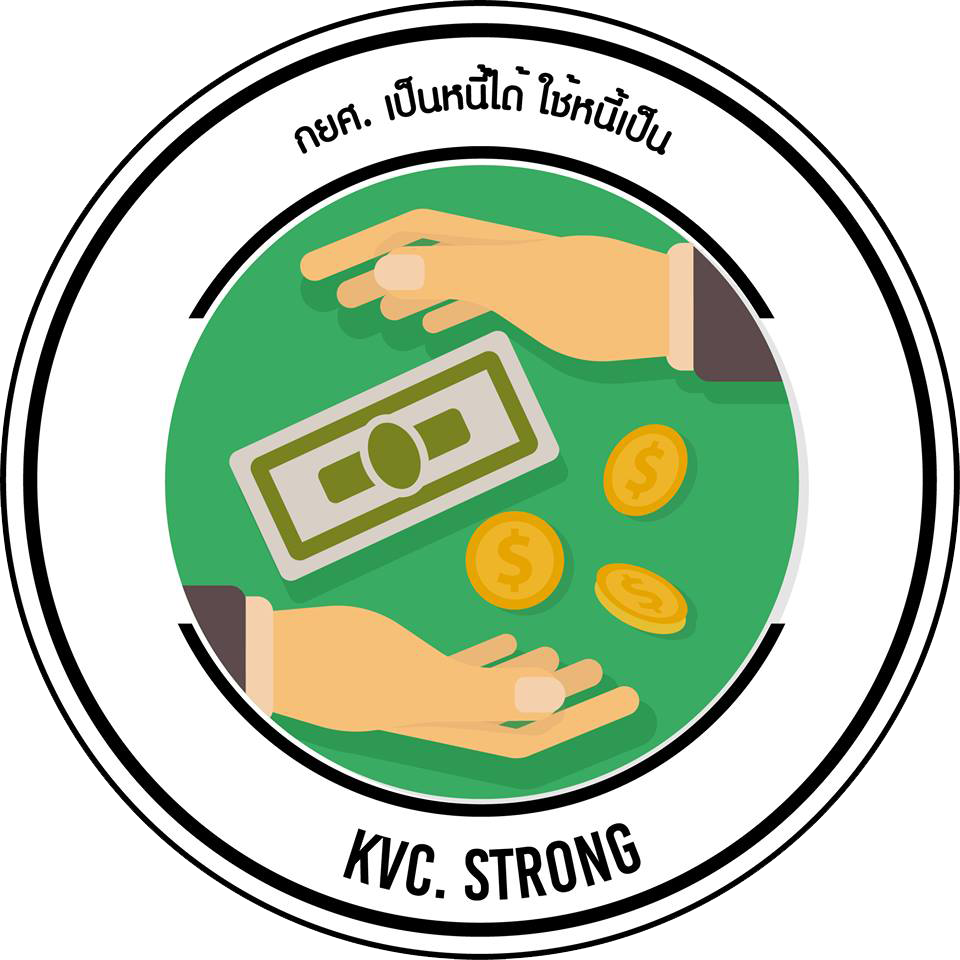 ขั้นที่ 4: ปฏิบัติตามแผน...อย่างเคร่งครัด
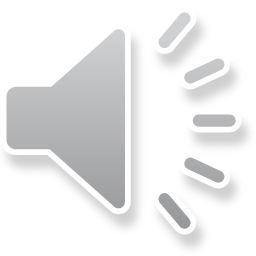 เมื่อเราตั้งเป้าหมายว่าจะออมเงินวันละ 20 บาท 
แล้วเราต้องทำให้สำเร็จตามเป้าที่ตั้งไว้
การวางแผนการเงิน
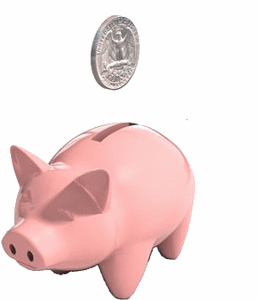 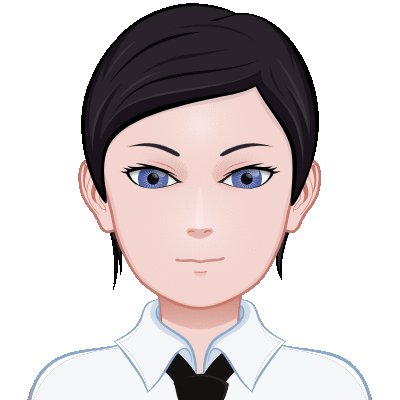 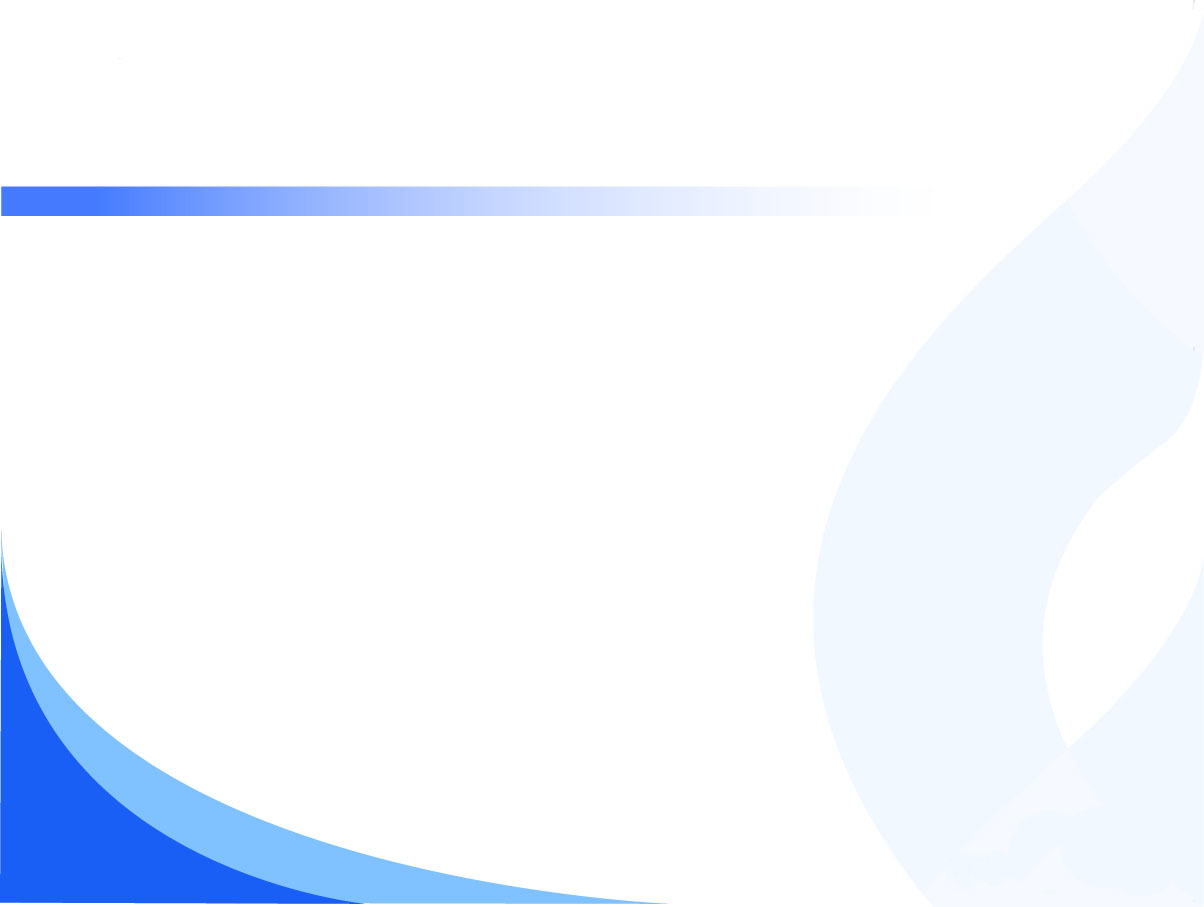 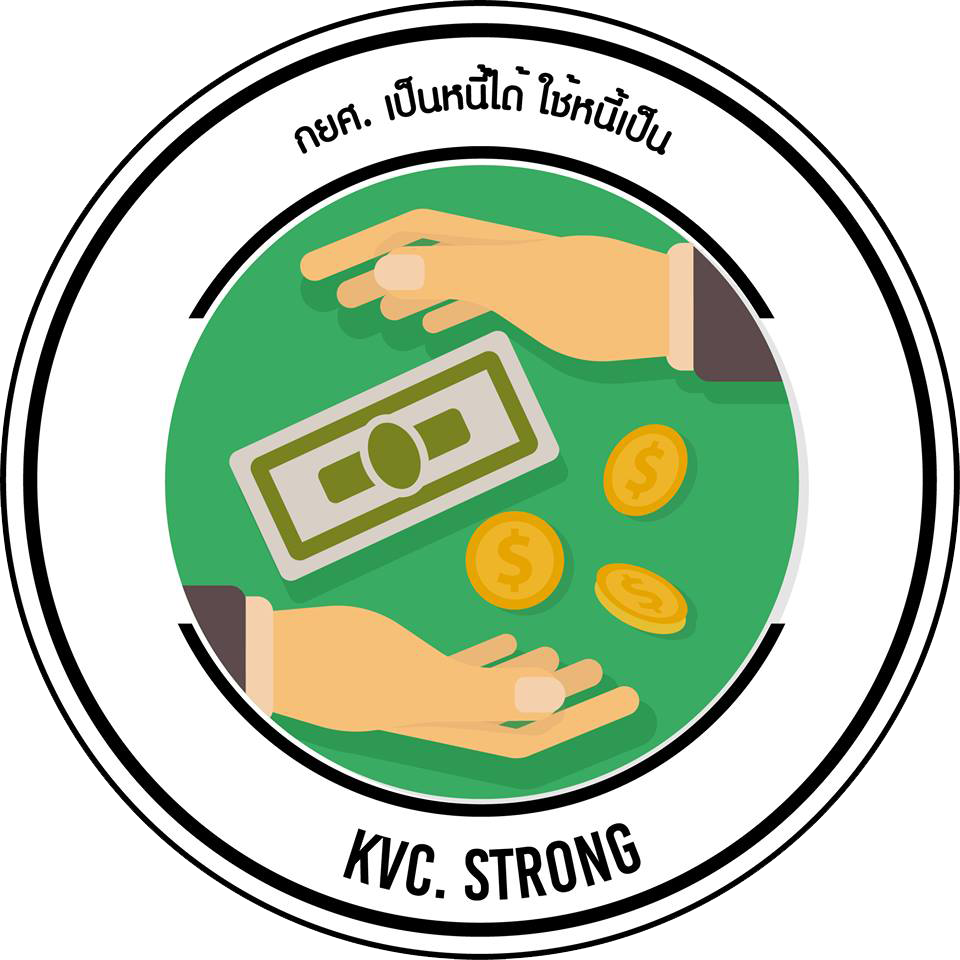 สมการสู่ความมั่นคงทางการเงิน
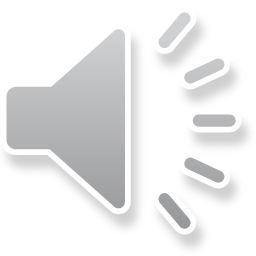 C H A N G E
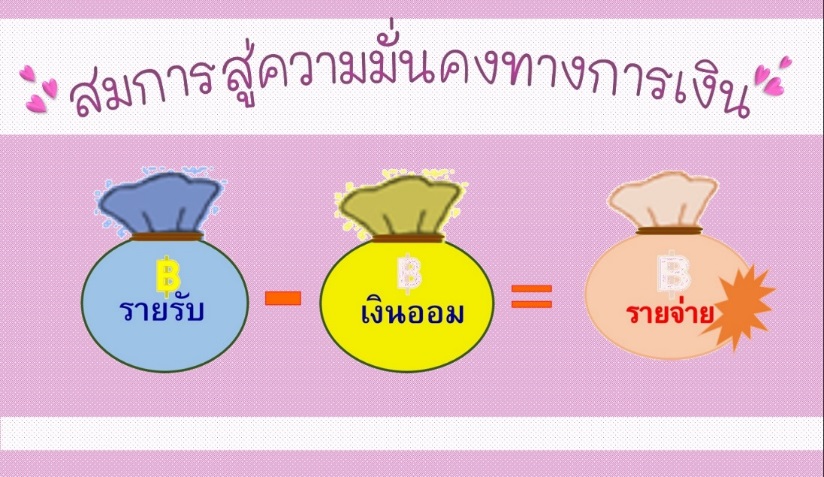 การวางแผนการเงิน
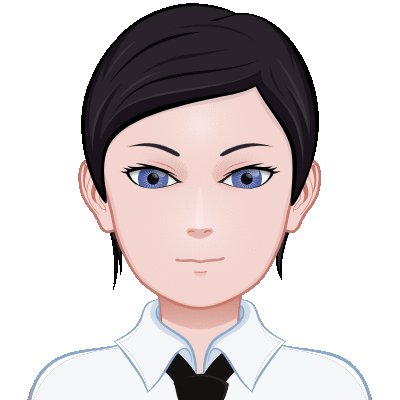 “ออมก่อนใช้   คิดก่อนจ่าย  ไม่เป็นหนี้เกินตัว”
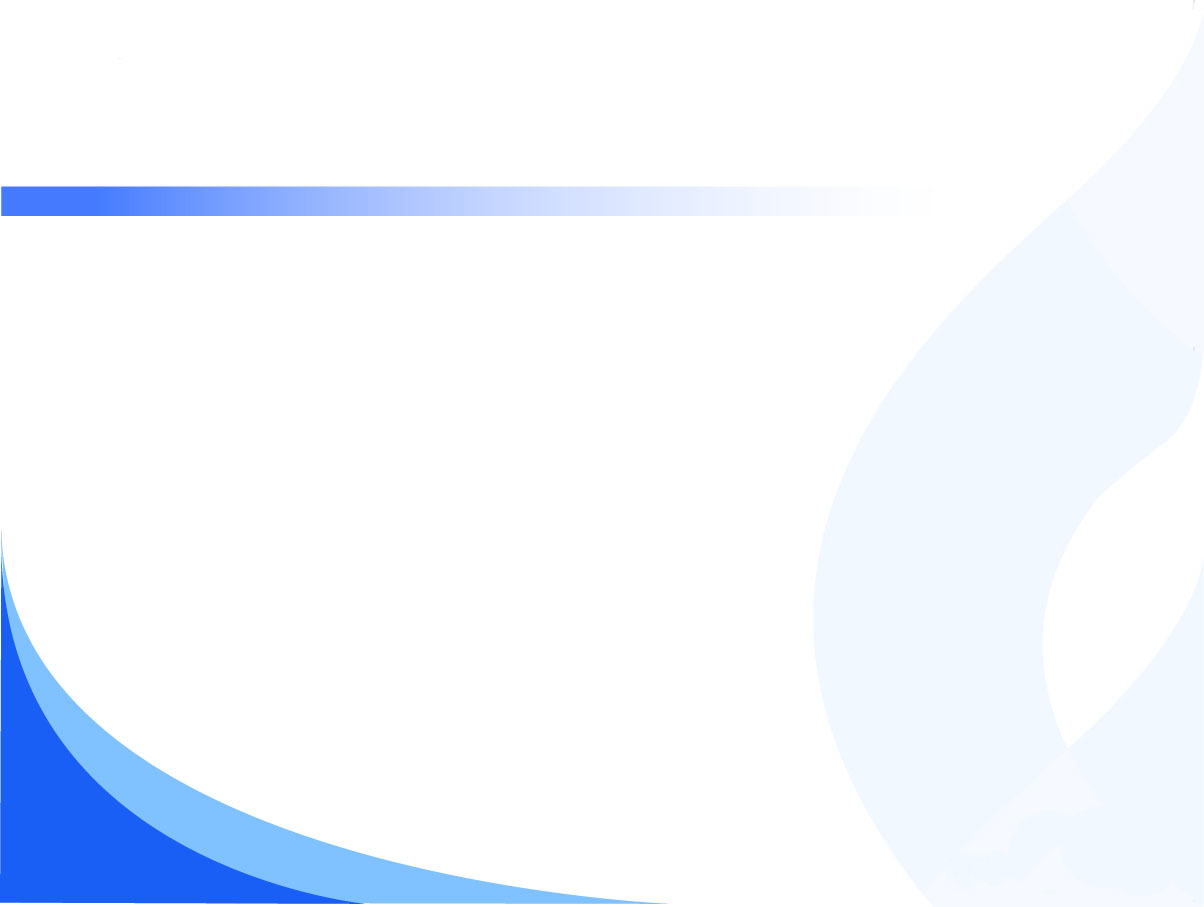 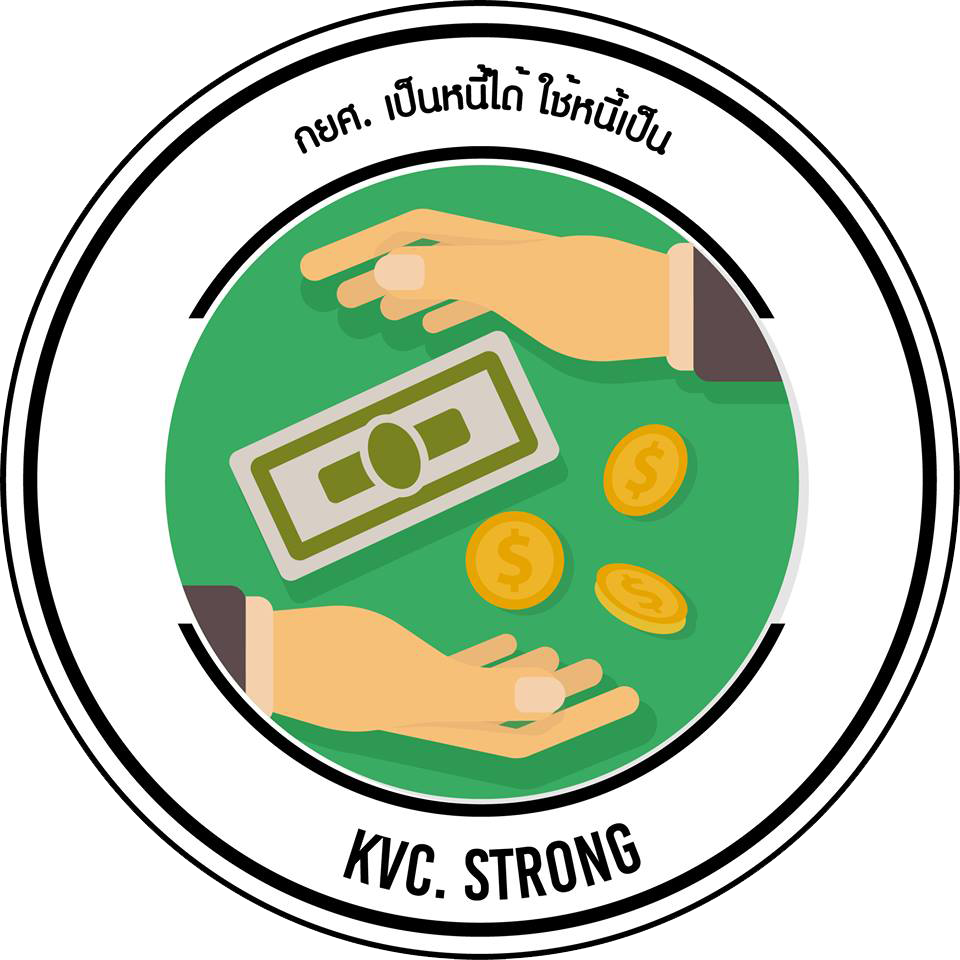 ขั้นที่ 5: ตรวจสอบและปรับปรุงแผน
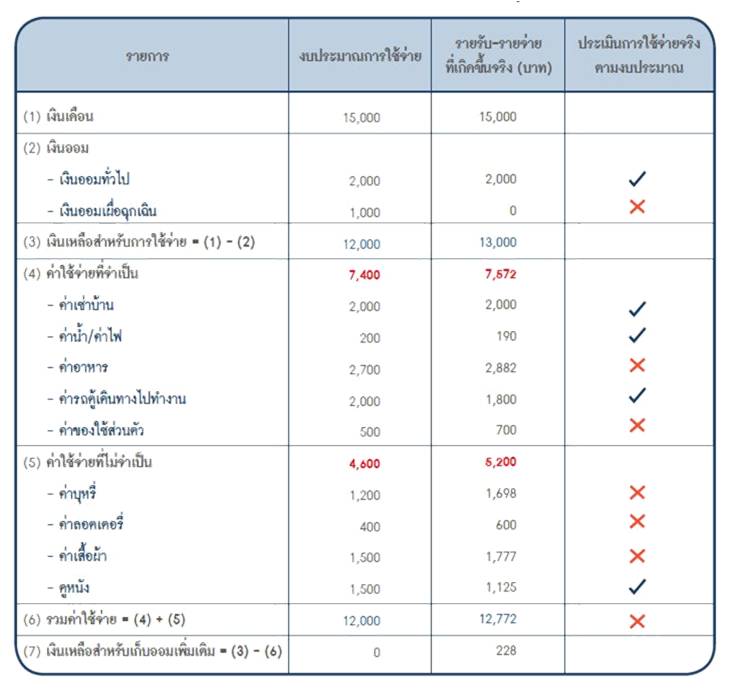 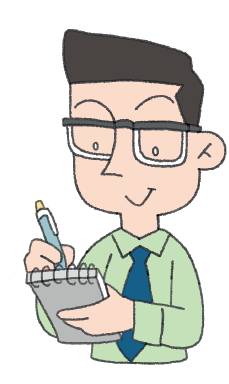 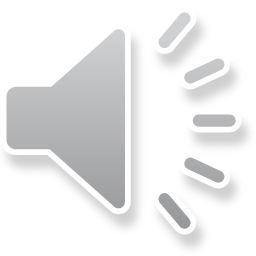 การวางแผนการเงิน
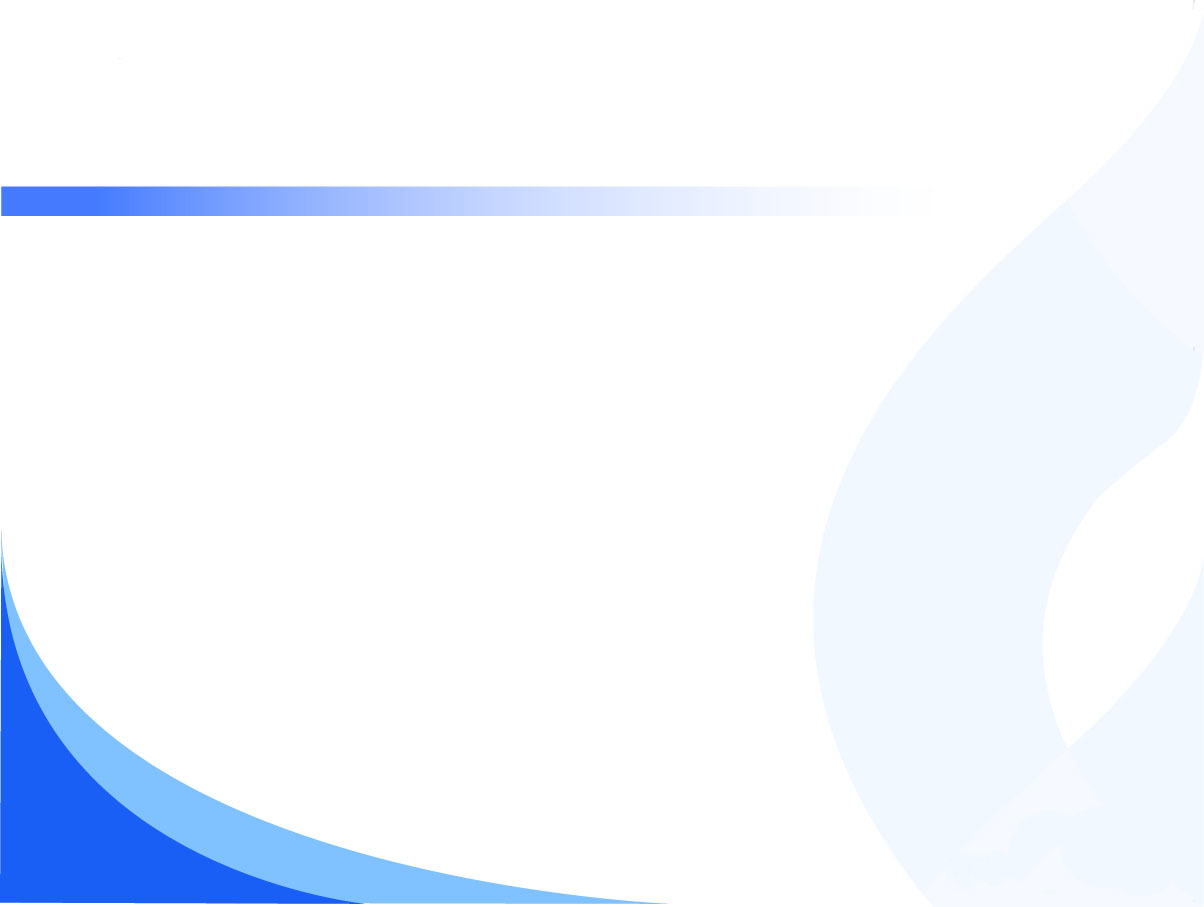 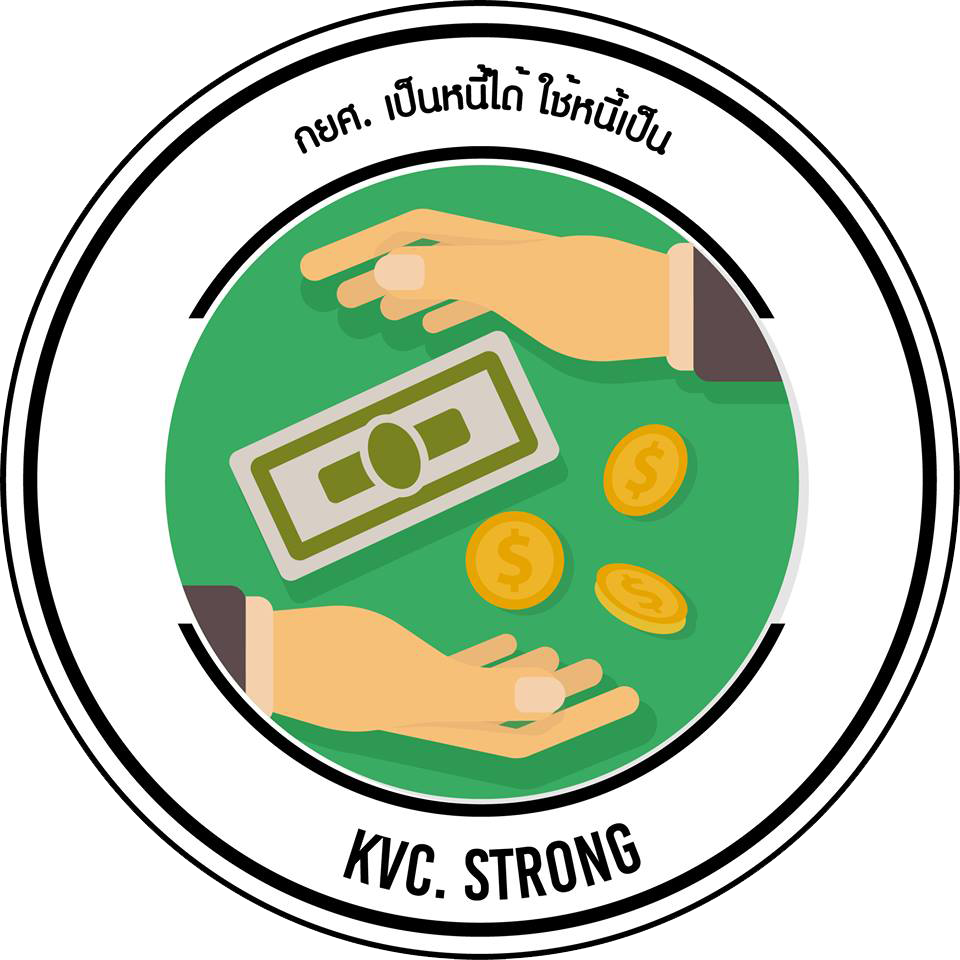 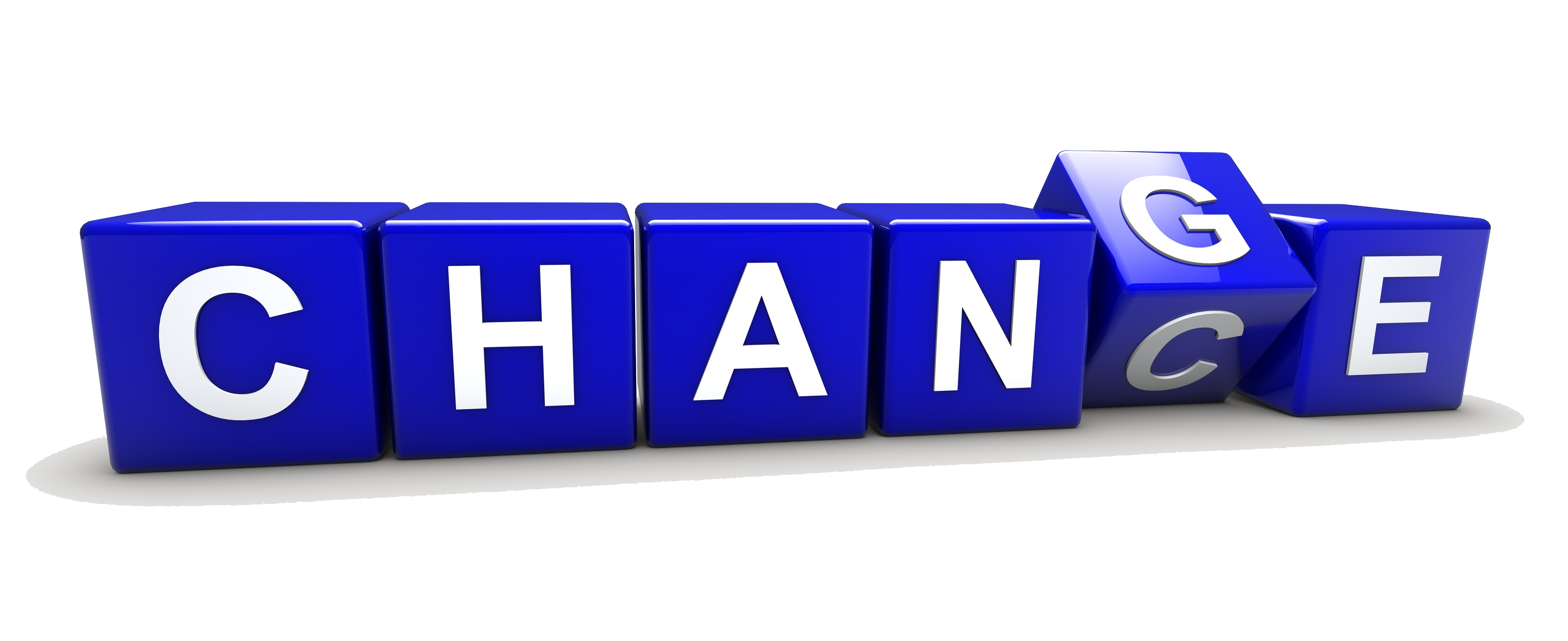 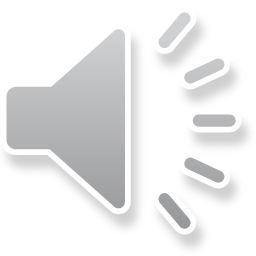 การวางแผนการเงิน
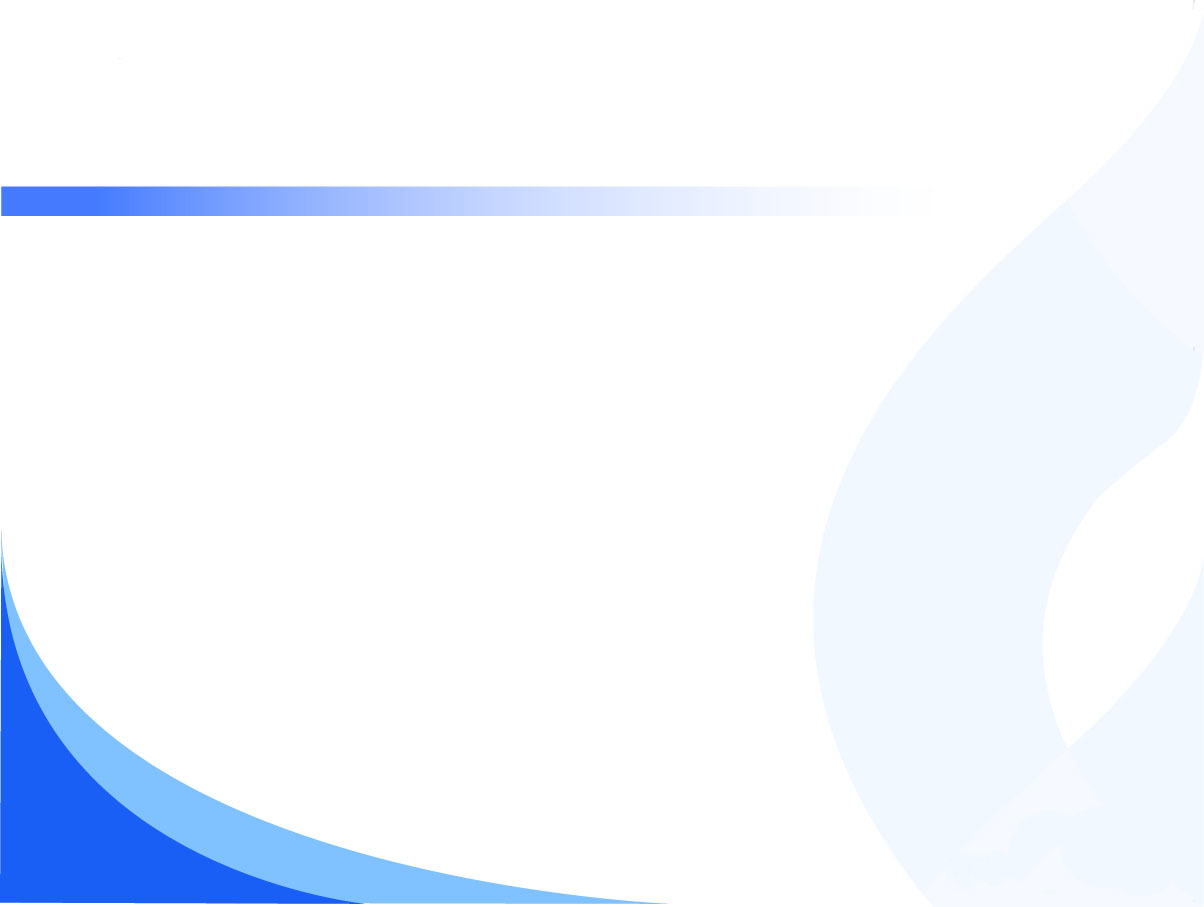 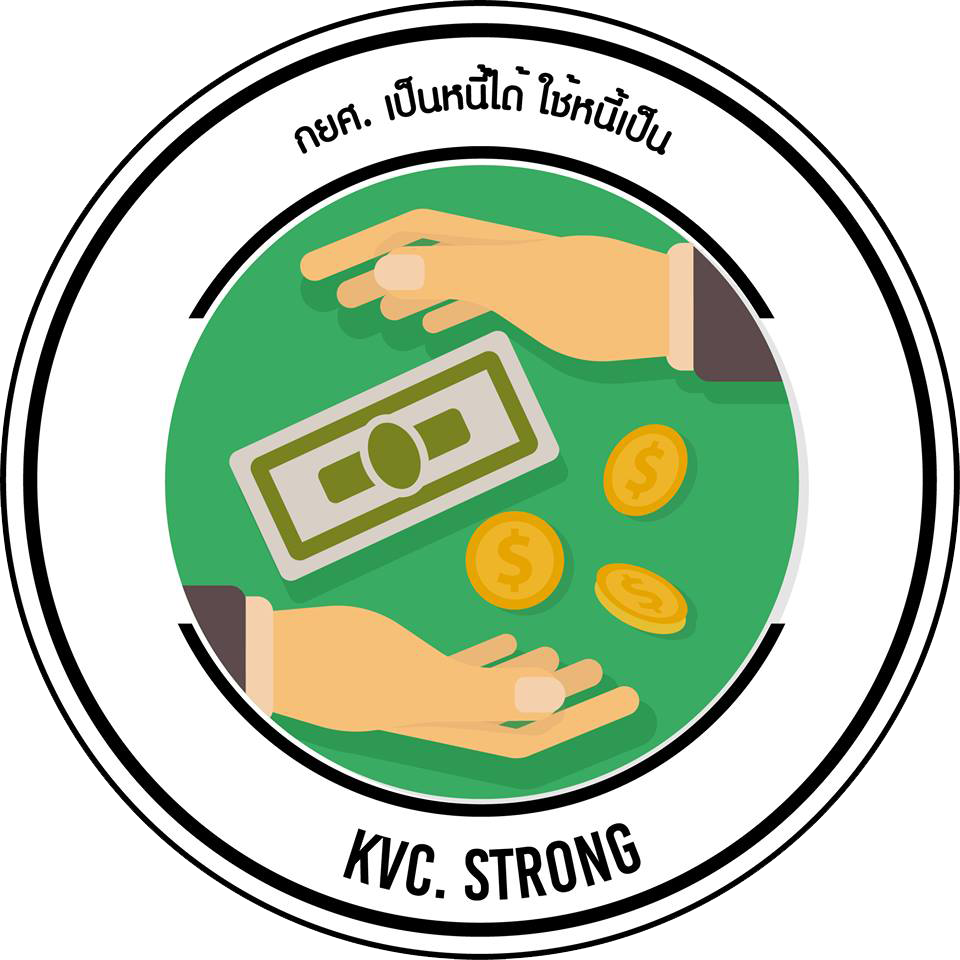 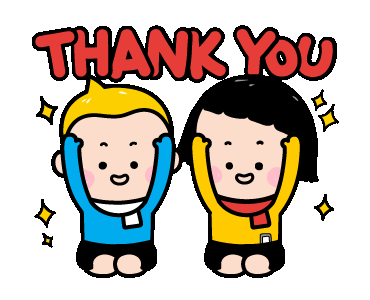 การวางแผนการเงิน